SOLAR SOLUTION MANUFACTURER
March 2023
LESSO NEW ENERGY DEVELOPMENT PRIVATE LIMITED
 One Raffles Quay, North Tower, #19-03, 48583 Singapore
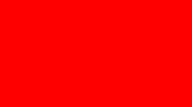 This presentation
LESSO Company Overview
Solar Solution Maufacturer
Shining Projects proceed by LESSO
Building a Solar-Powered World
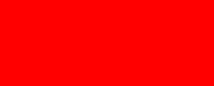 2
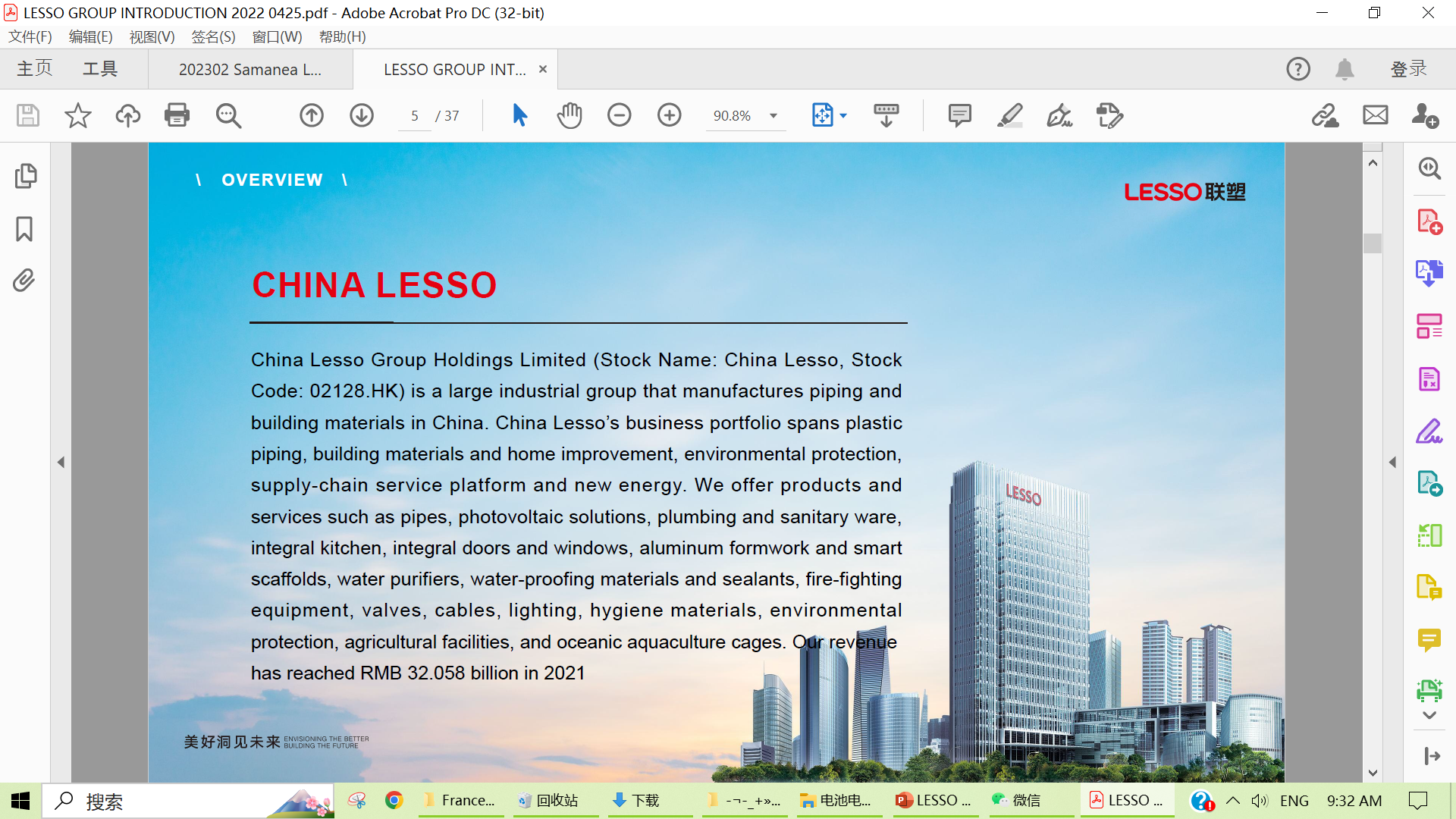 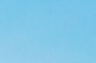 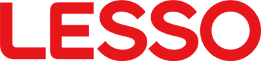 3
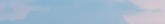 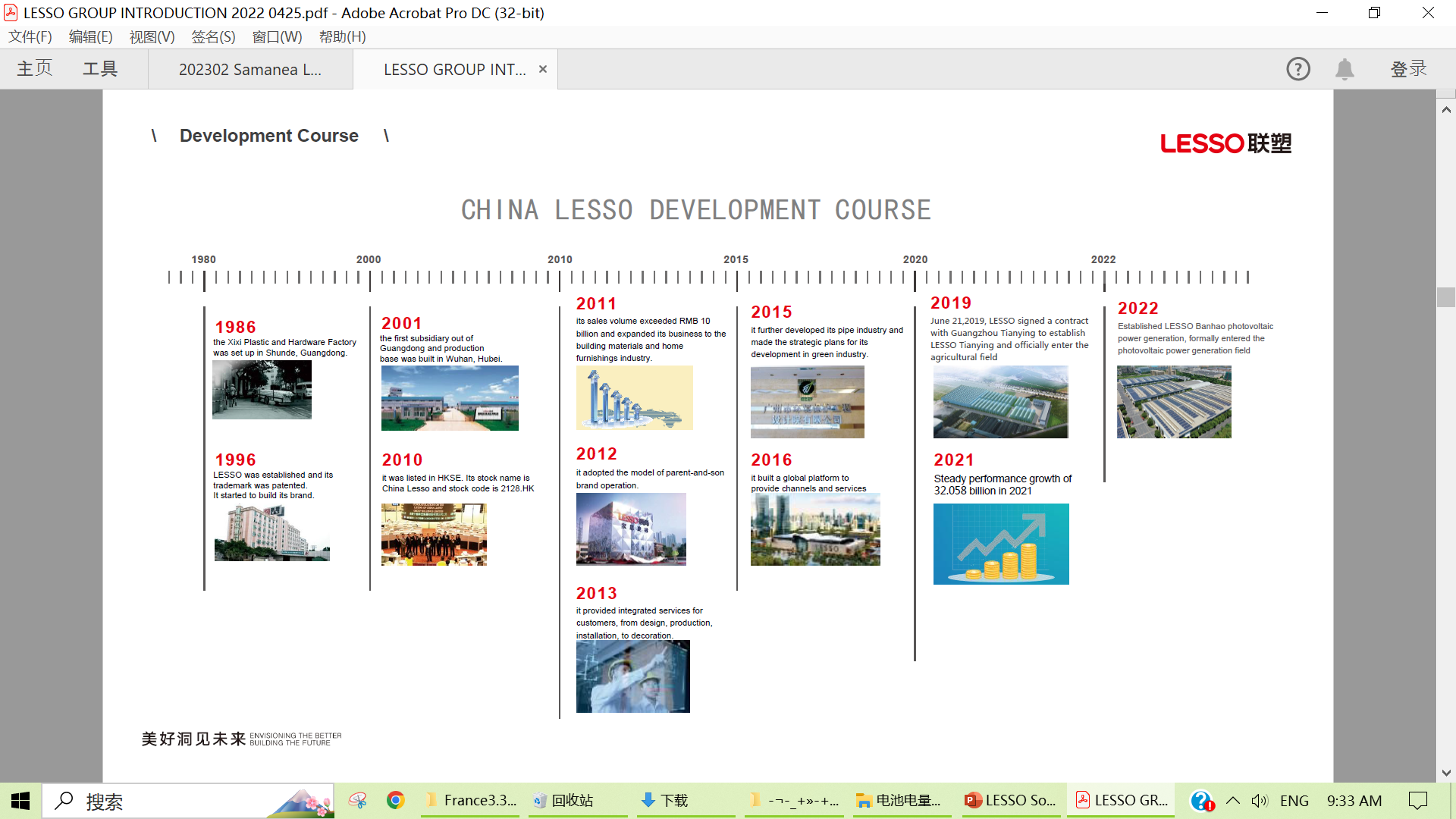 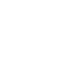 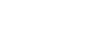 Heritage and Momentum since 1986
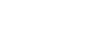 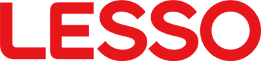 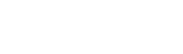 Lesso Wusha production base put into production, annual output of 6.4GW
Steady growth 4.5 USD billion revenue in 2021
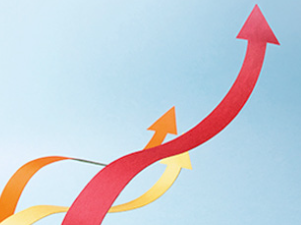 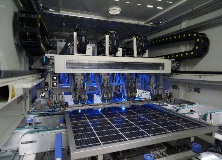 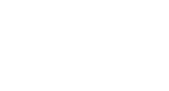 Set up Lesso Banhao New Energy Group
Construct Lesso’s first Industry & Commercial Distributed PV Project.
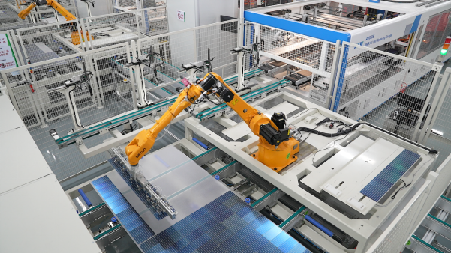 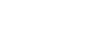 4
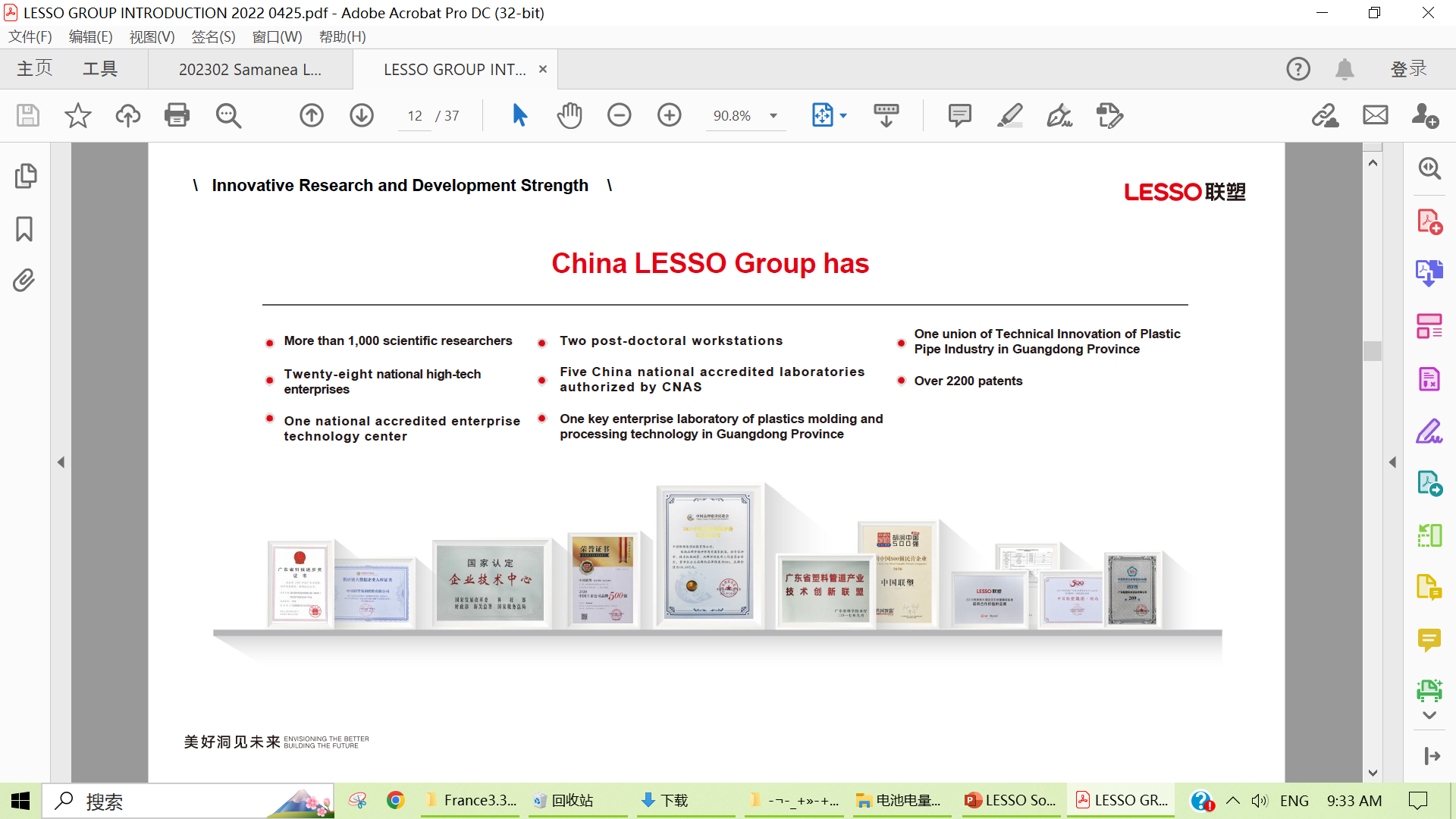 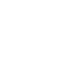 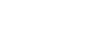 Research Achivement
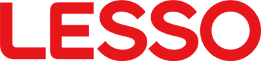 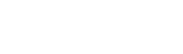 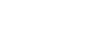 5
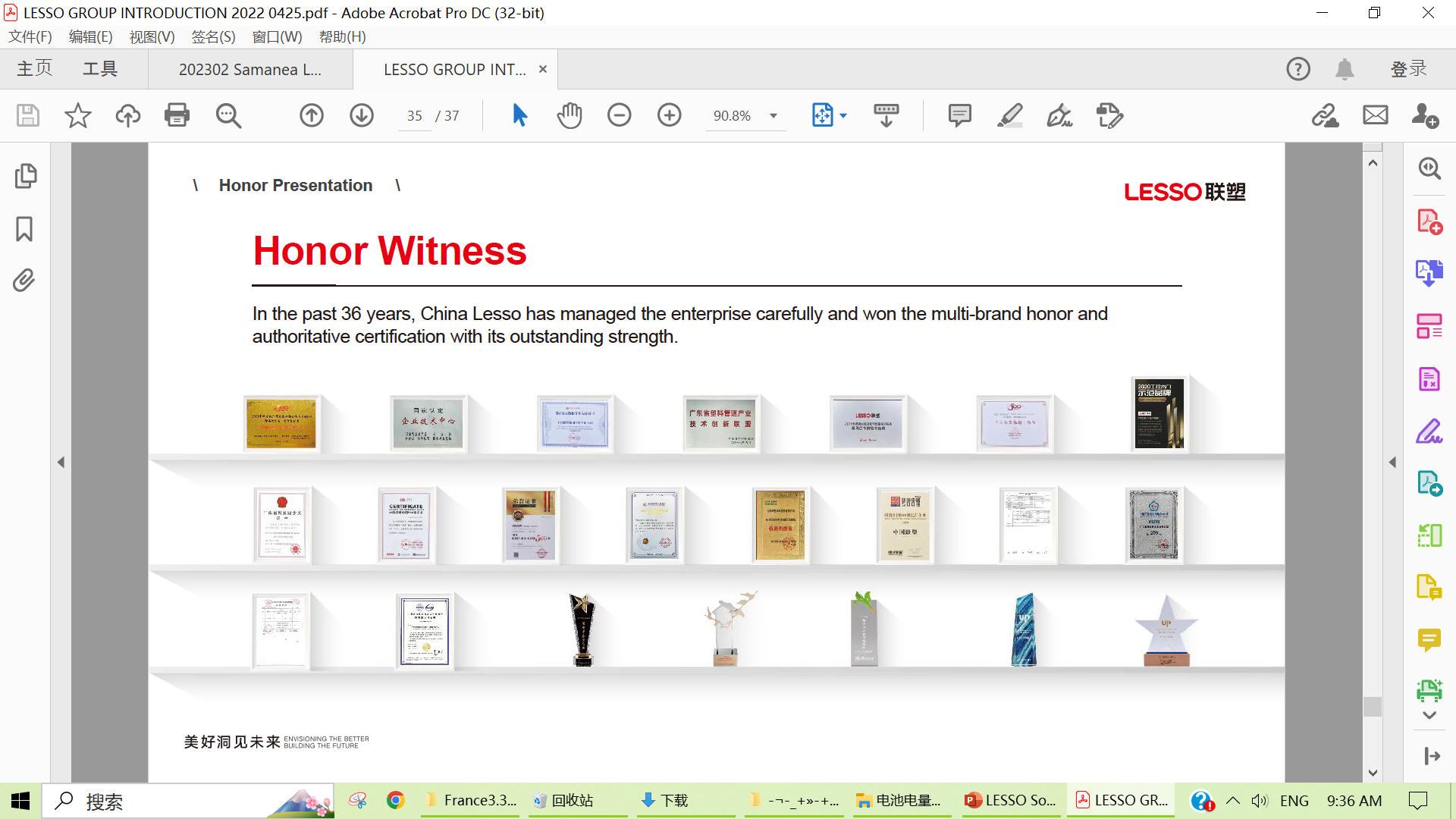 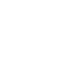 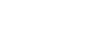 Awards Received
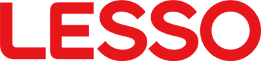 37
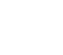 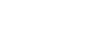 6
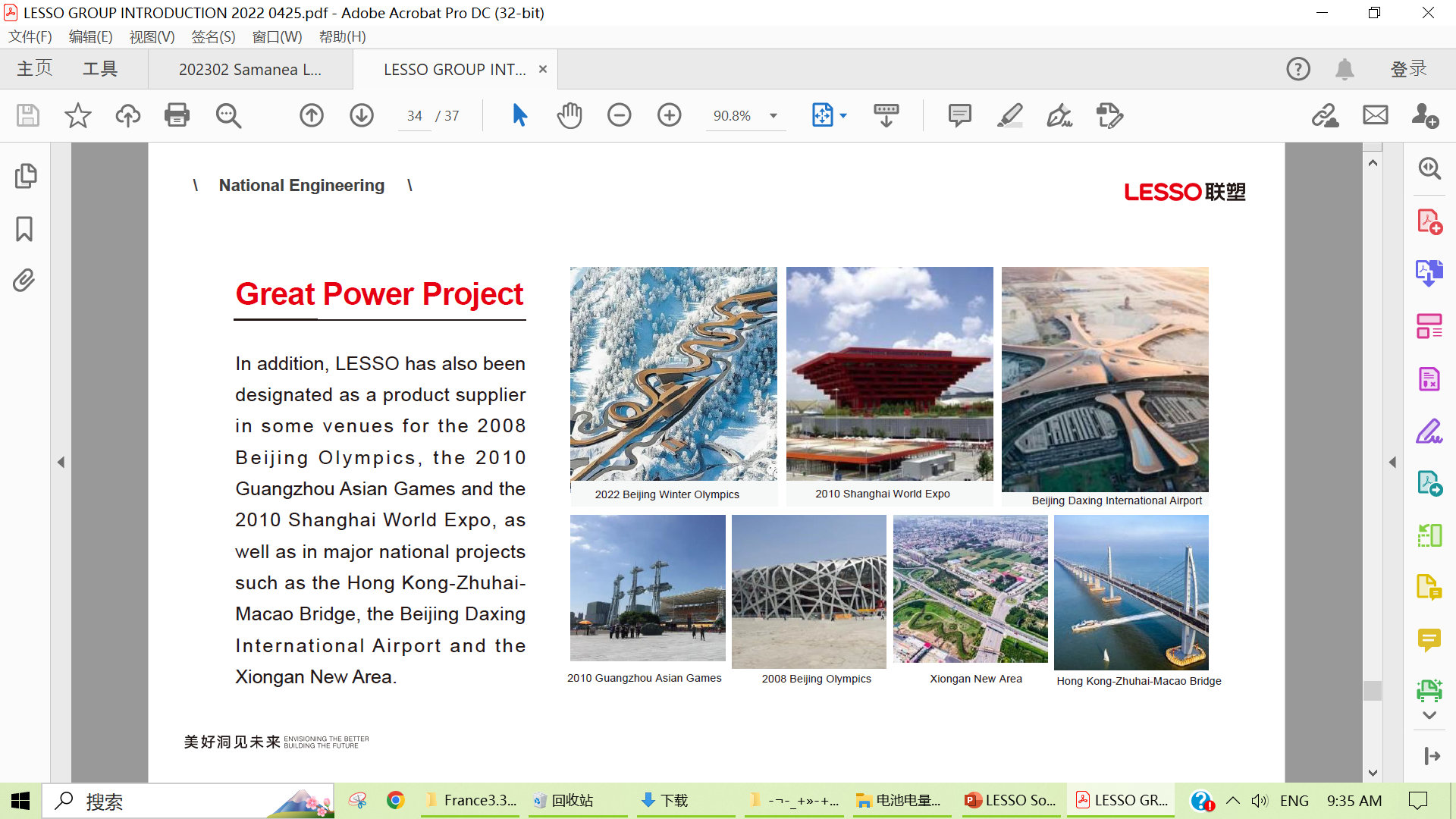 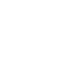 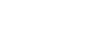 Our Track Record at National Level in China
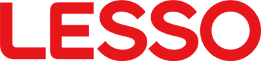 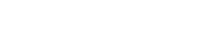 National Projects Supplier
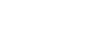 7
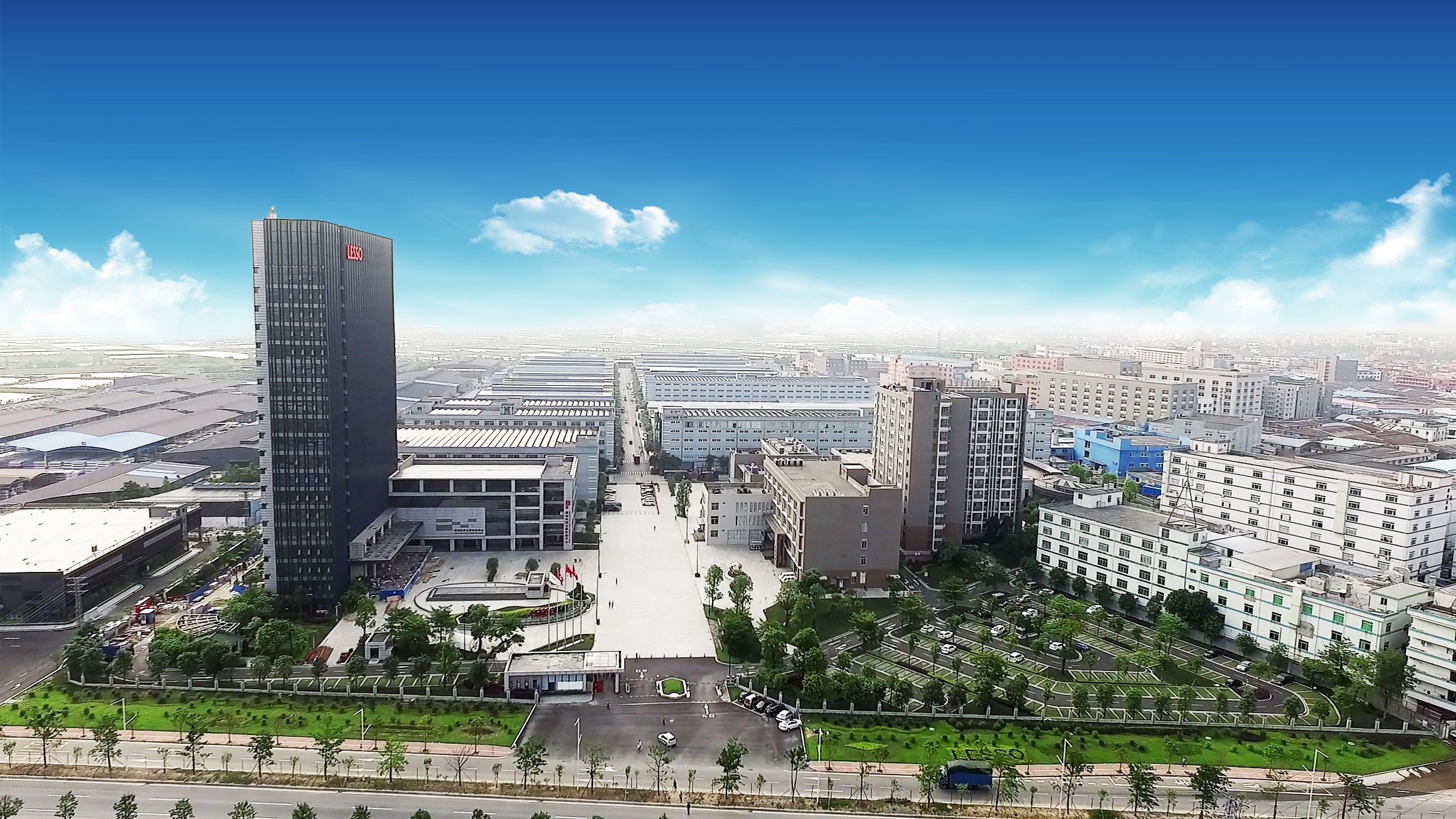 The Global Headquarter Complex for China Lesso Group in China
8
LESSO Solar Scaled Up Rapidly
4.5
$ Bn
18
Months 
*
16
Countries
*
37
Years
7GW
Capacity
150k
㎡ factory area
LESSO Solar is the flagship division of LESSO Group, Hong Kong-listed (2128.HK) manufacturer of building materials with 37 years of heritage and annual revenue of over USD4.5 billion.

LESSO Solar specializes in manufacturing solar panels, inverters, and energy storage systems, and providing solar-energy solutions, covering various clients' needs: residential, commercial, industrial and utility scale.
*7GW annual production capacity established in the first 18 months since LESSO Solar’s establishment
*where we have sales office in February 2023
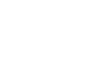 9
Solar Business’s Rapid Development
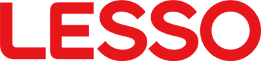 Why LESSO can have 7GW’s annual production capacity within 18 months?
Long term sourcing of machinery and equipment
LESSO has 37 years experience in building materials manufacturing , which facilitate the factories set-up with competitive price procurement of machinery from existing China and overseas suppliers.
Strategic supply partnership for raw materials
LESSO has multiple raw material suppliers across China, and has strategic partnership with major solar upstream suppliers.
Existing land ownership
In China and worldwide
LESSO has 30 land parcels in China and worlwide, such as South East Asia and the United States, which facilitate our own factory and local office establishment.
Strong sales network in China and global markets
LESSO has over 2000 distributors in China and 20 000 employees including a sales team of 55 person in 16 countries internationally.
Global Banking 
Network
LESSO has long term cooperation with major Banks across the globe, such as HSBC, DBS, Standard Chartered, UBS that allows us to establish and operate in existing and new countries swiftly.
Existing talent 
In China and worldwide
LESSO has a strong workforce across 12 provinces in China and 16 countries worldwide, enabling rapid deployment of resources and human capital to achieve its latest aspirations in green energy and solar.
10
Solar Business Strength
R&D Advantages
Advanced labs and automatic production with world-class 
digitization technology
Production Capacities
7GW solar PV modules production capacities
Solar Solution Manufacturer
Effectively integrated upstream manufacturing : solar cells, PV panels, solar PV systems, PV roof tiles, inverters and energy storage batteries.
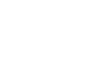 11
R&D and Quality Center
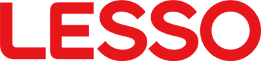 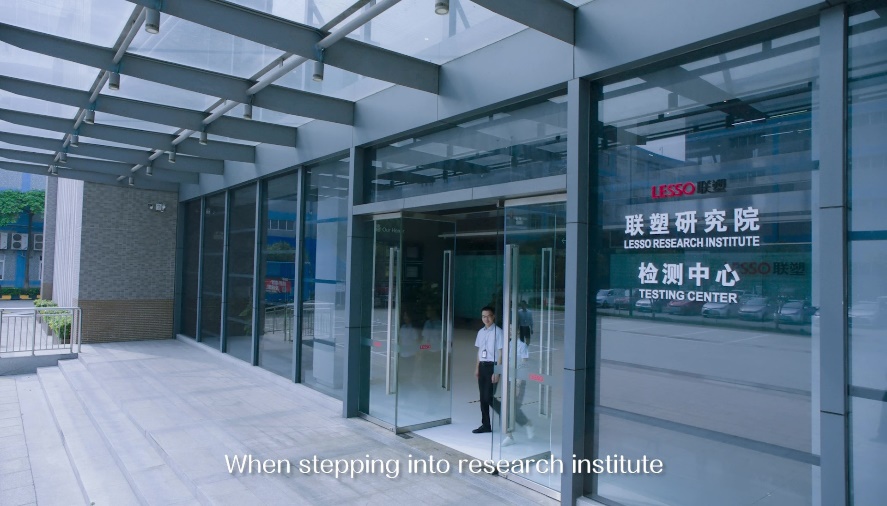 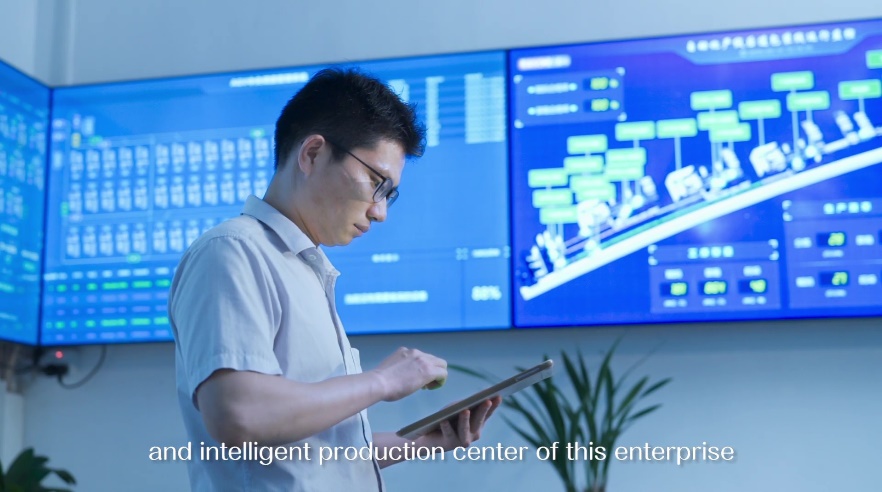 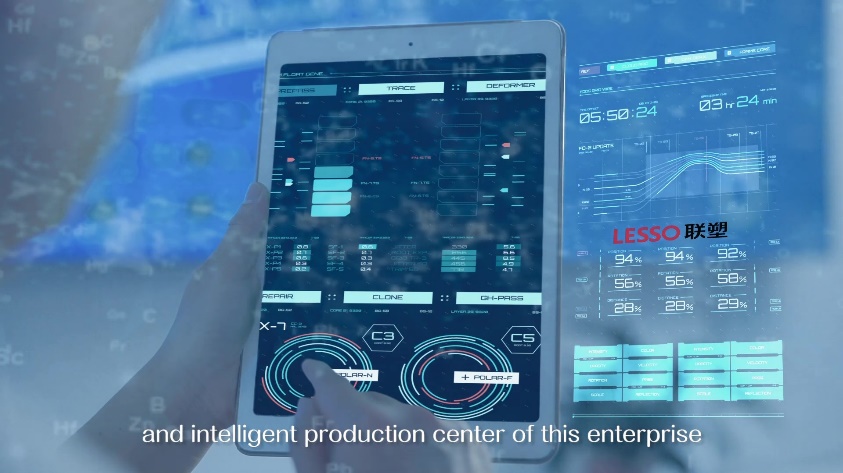 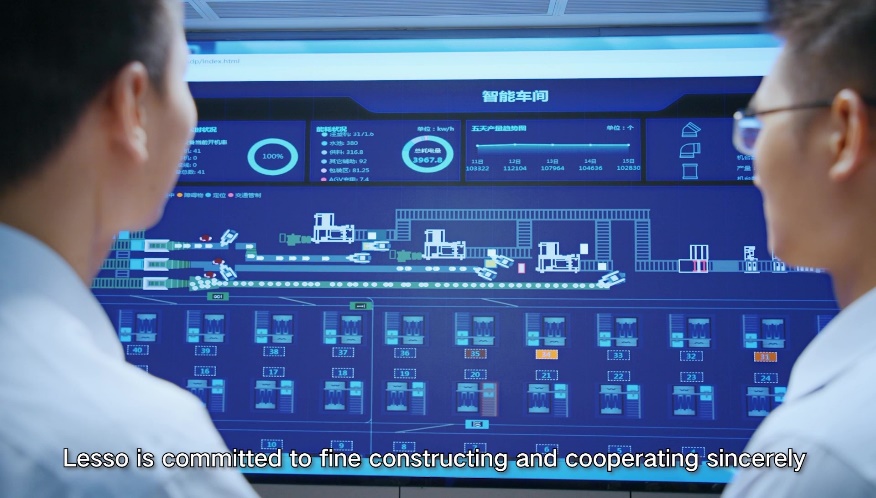 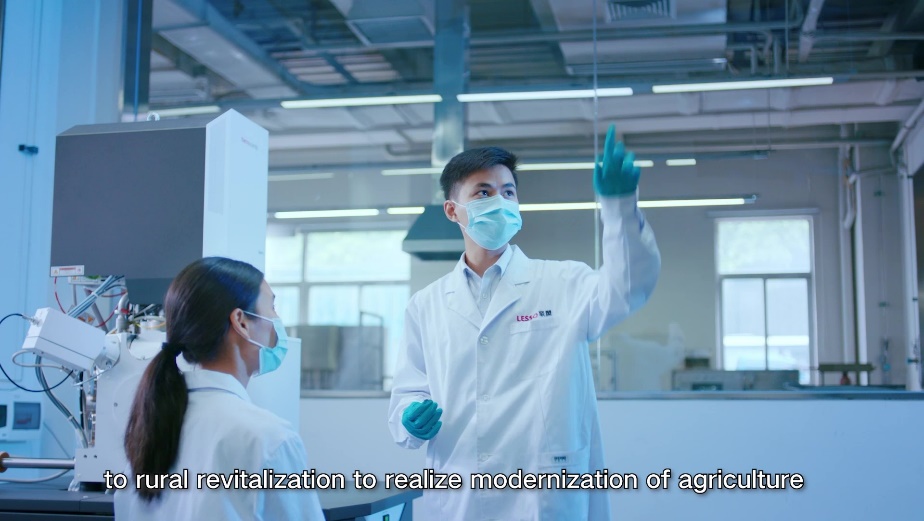 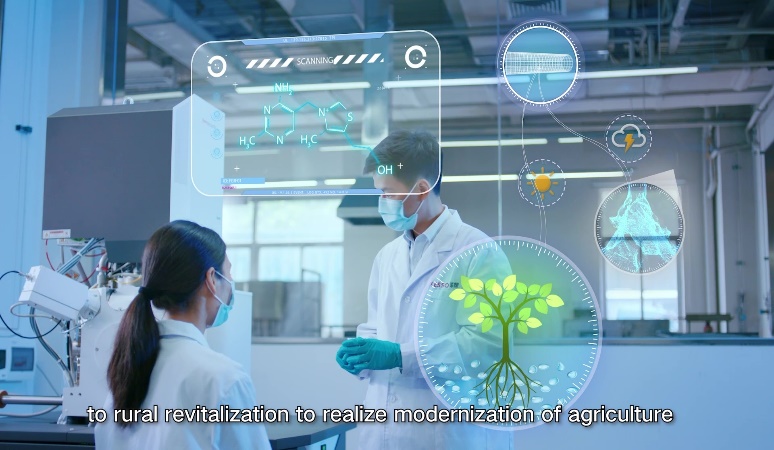 ADVANCED LABS WITH WORLD-CLASS TECHNOLOGY
12
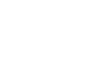 Solar Factories
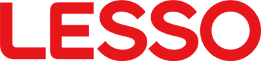 Jiangmen Heshan Gonghe Industrial Park Production Factory
Annual output of 6GW solar cells, and 6GW PV Modules and supporting accessories, will be put into production in 2023, creating a vertical integrated clean energy industrial park.
Chongkou Factory

Shunde,China

500MW in solar modules
Wusha Factory

Shunde, China

6.4GW in solar modules
Gonghe Factory

Jiangmen, China

6GW in solar cells
6GW in solar modules
Semarang Industrial Park 

Semarang, Indonesia

2GW in solar modules
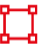 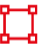 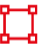 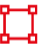 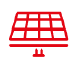 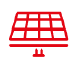 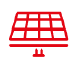 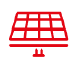 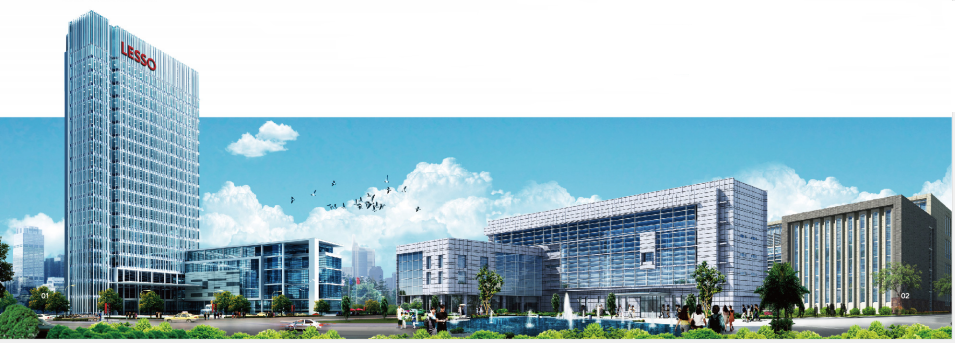 13
Existing Production Facilities
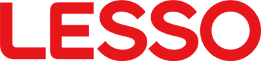 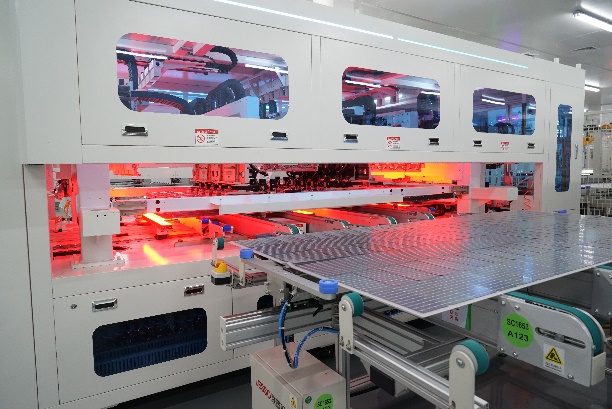 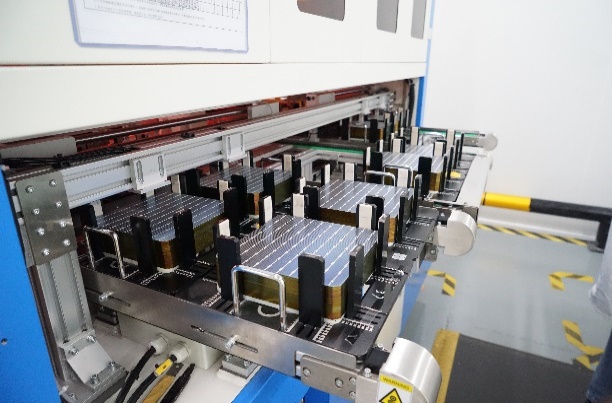 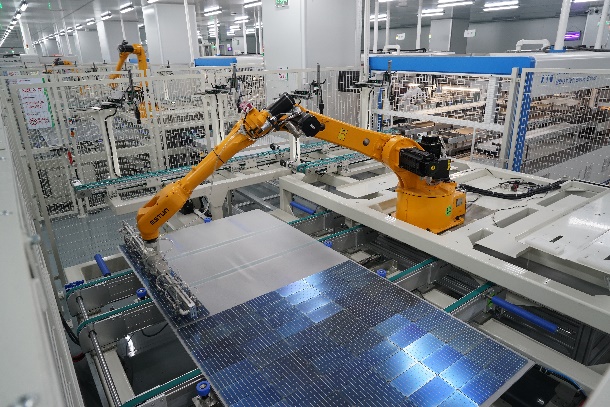 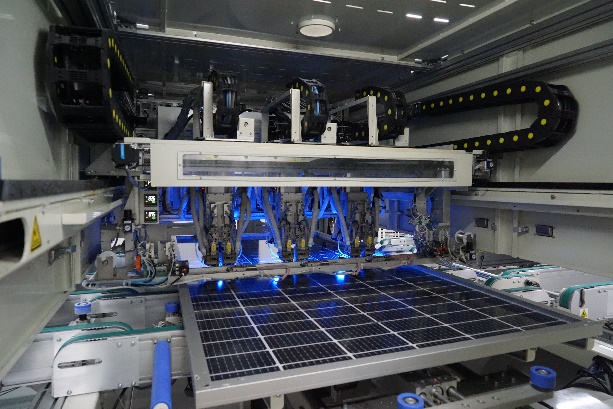 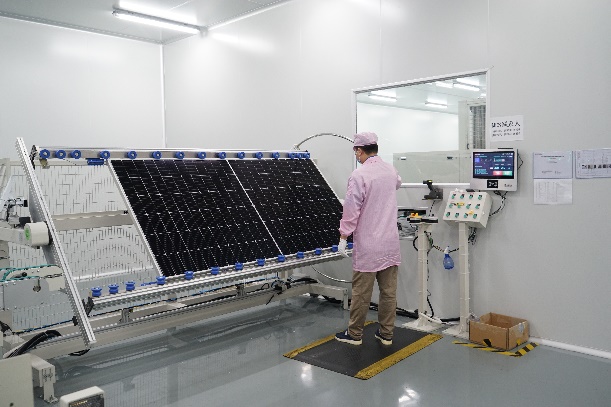 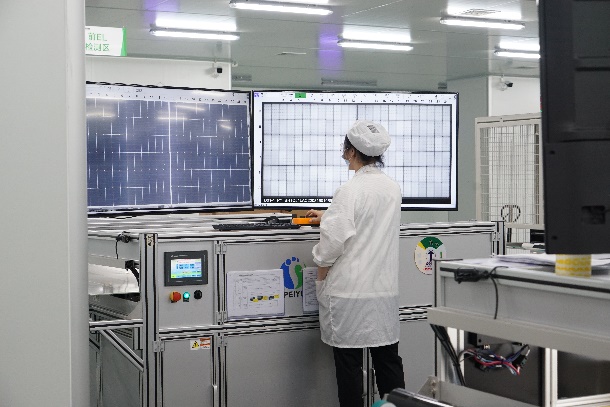 AUTOMATION, DIGITIZATION, DUST-FREE AND 24-HOUR OPERATION
14
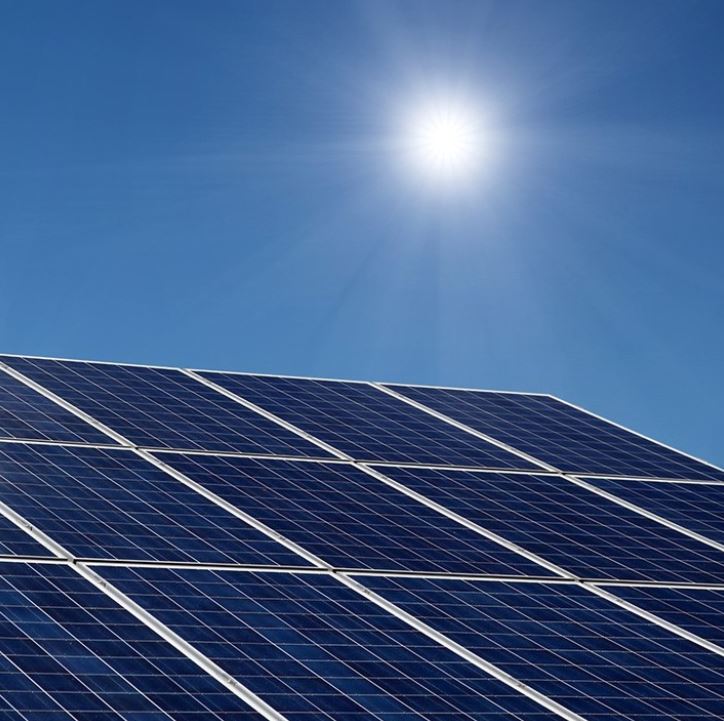 Integrated Solar Solutions Provider
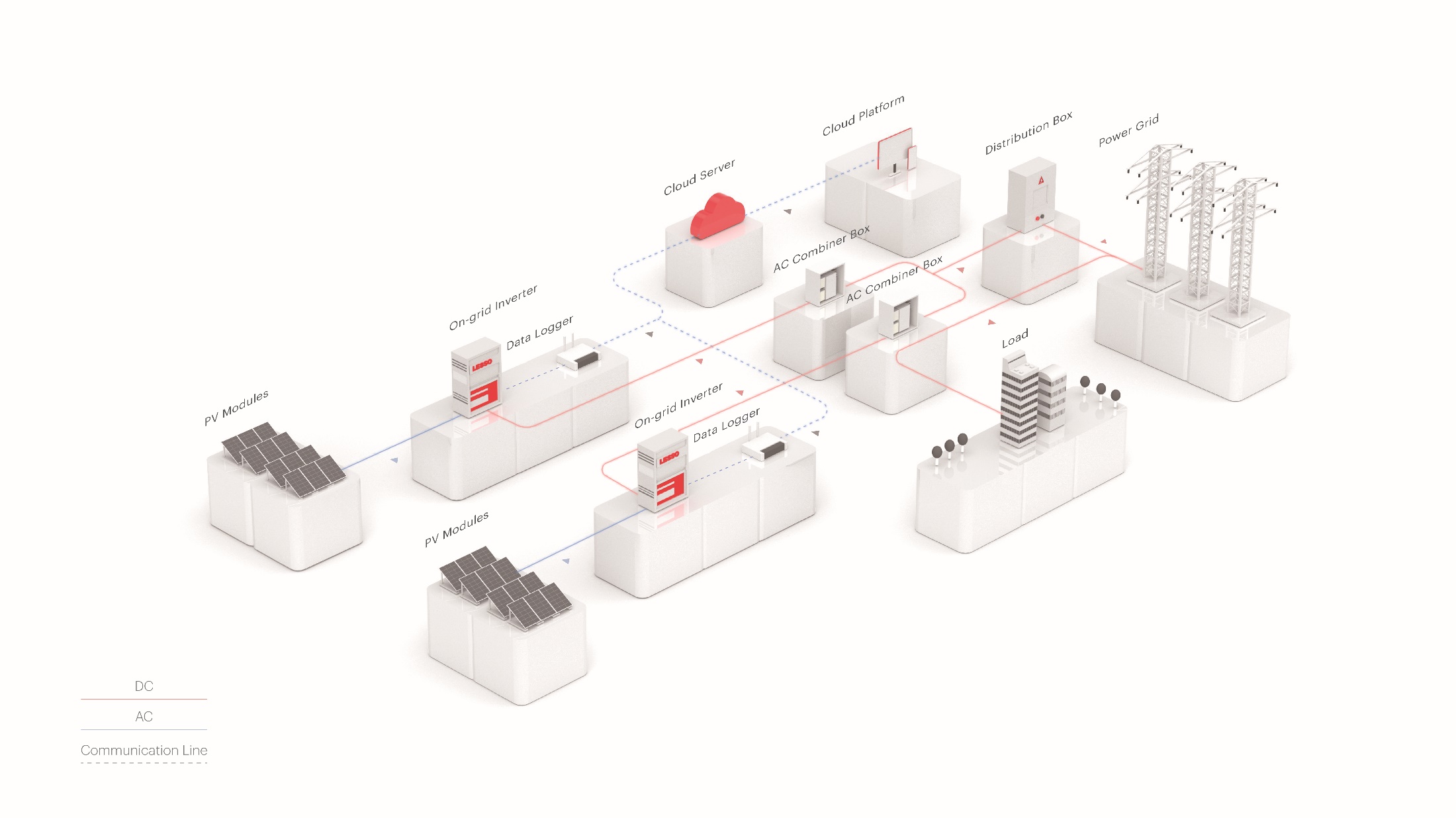 Industrial and commercial
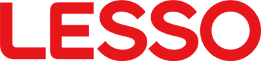 distributed photovoltaic grid-connected power generation system
16
Portable Outdoor and Residential Solution
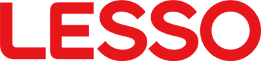 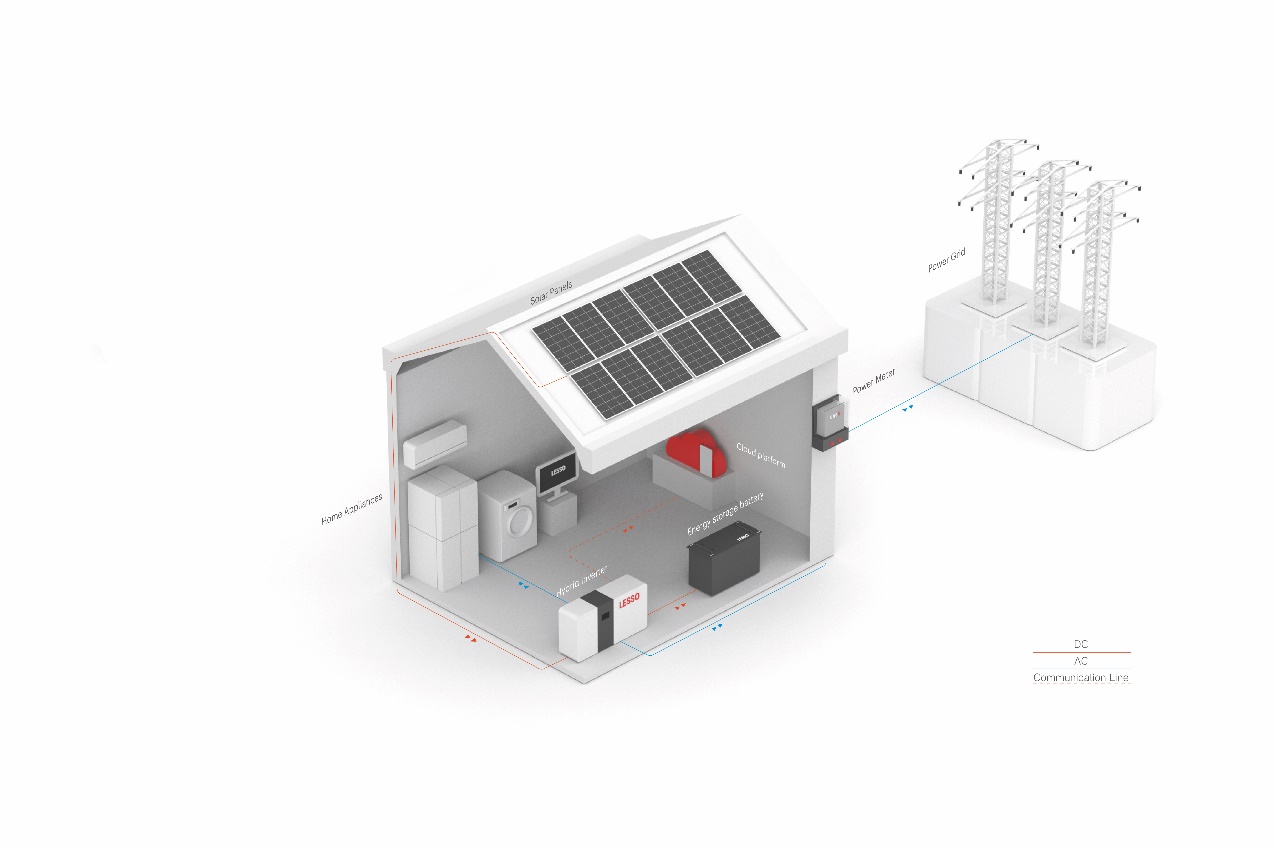 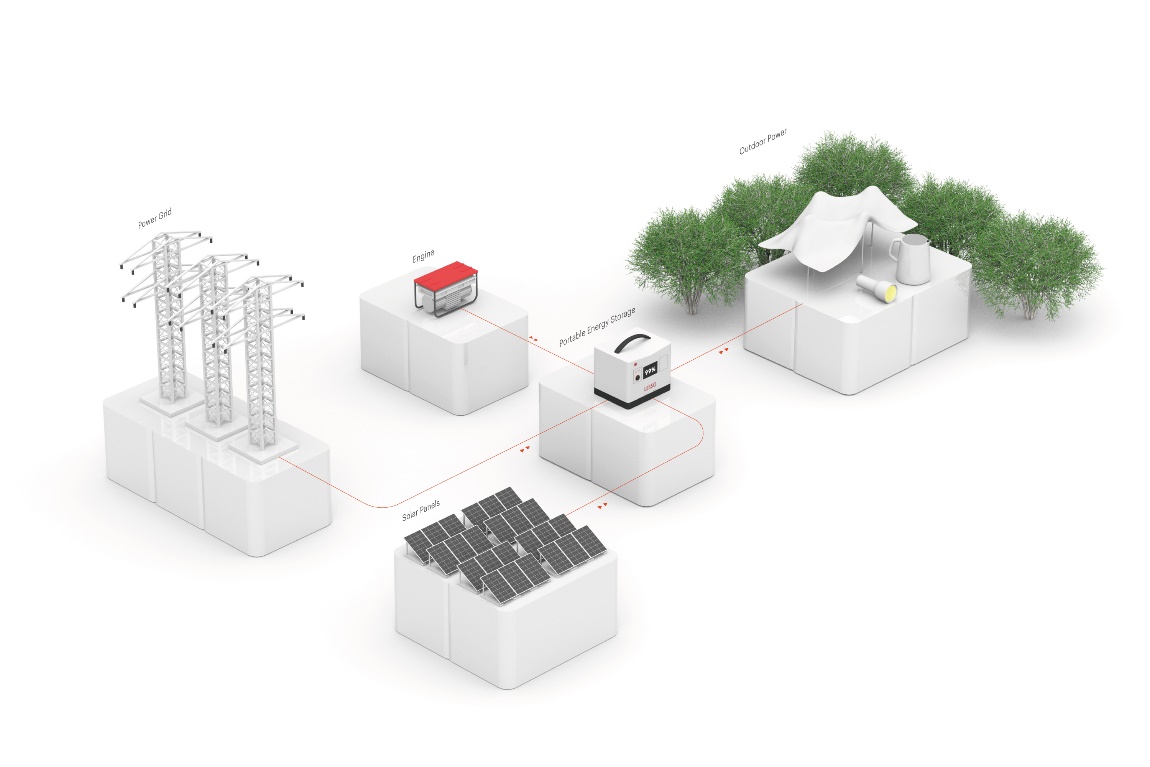 17
Solar Panel N-type and P-type
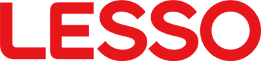 *Existing all black range
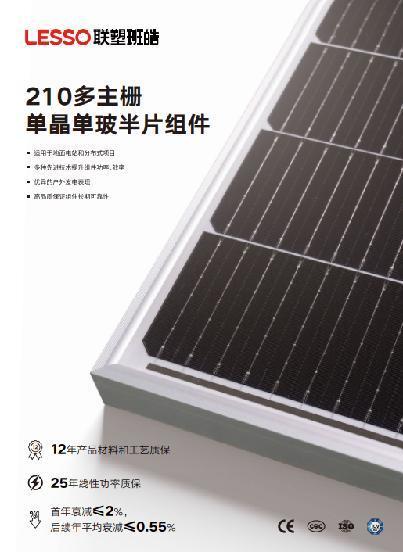 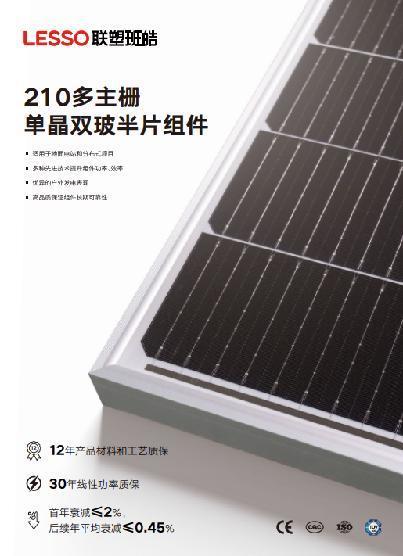 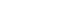 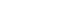 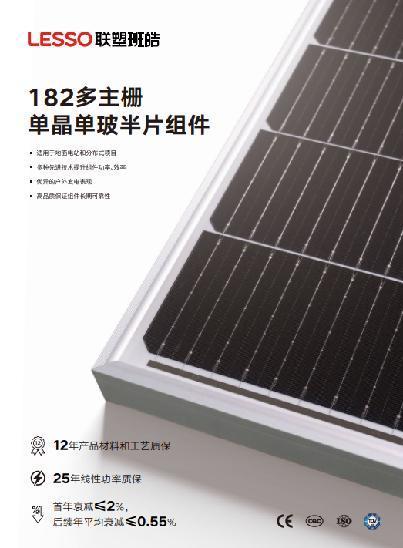 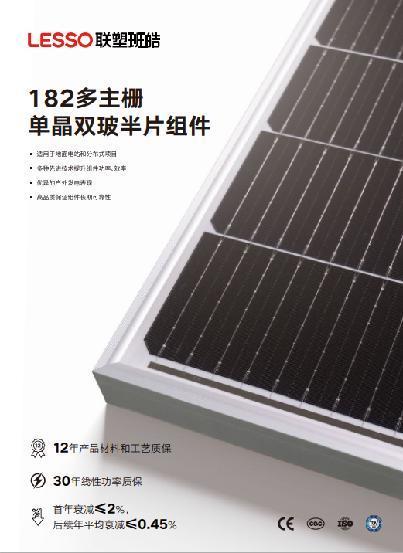 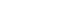 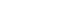 182 MBB 
Mono-Perc Half-cell module
210 MBB Bi-facial
Half-cell module
210 MBB 
Mono-Perc Half-cell module
182 MBB Bi-facial
Half-cell module
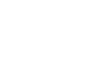 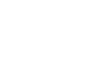 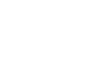 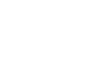 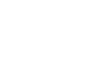 12 years product workmanship warranty
Power range：single glass 390w~550w、dual glass bicacial 395w~555w
182 cell mono panel,25 years linear power output warranty，
1st year power degradation no more than 2%.Subsequent annual power degradation no more than 0.55%
182 cell mono dual glass panel,1st year power degradationno more than 2%.Subsequent annual power degradation no more than 0.45%
12 years product workmanship warranty
Power range：single glass 525w~670w、dual glass bifacial 525w~670w
210 cell mono panel,25 years linear power output warranty，
1st year power degradation no more than 2%.Subsequent annual power degradation no more than 0.55%
210 cell mono dual glass panel,1st year power degradationno more than 2%.Subsequent annual power degradation no more than 0.45%
18
Certifications
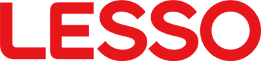 （#182&210 MBB Mono Perc Single/Bifacial Half-cell Module）
Test certificates:
IEC61215 , 
IEC61730 , 
IEC TS 62782 ,
IEC 61701 , IEC62716 ,
IEC 60068-2-68 , 
PPP 58042 , 
PPP 58069 , 
CQC
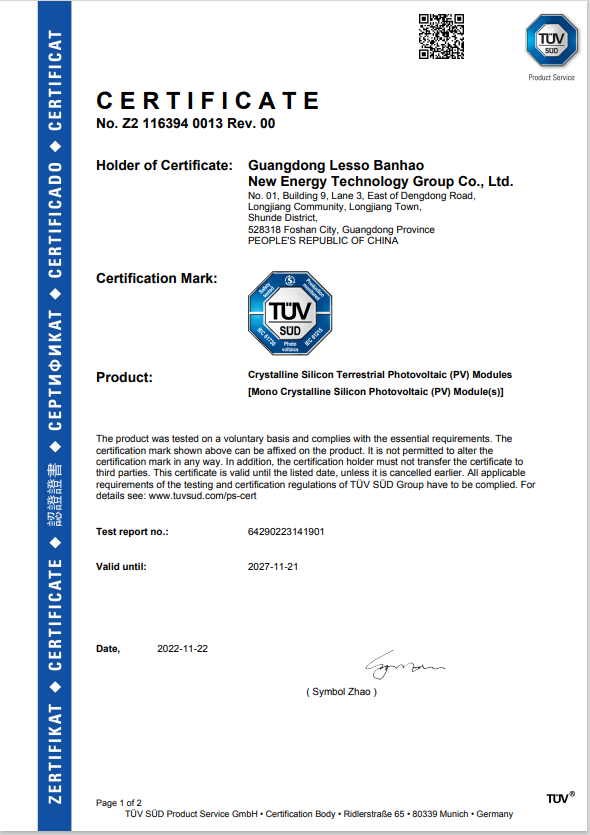 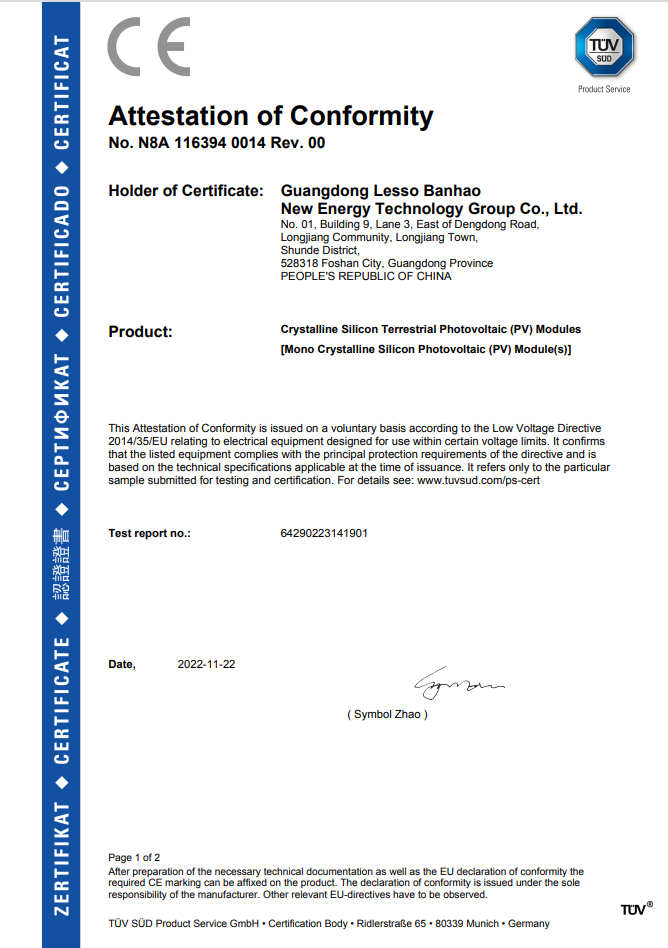 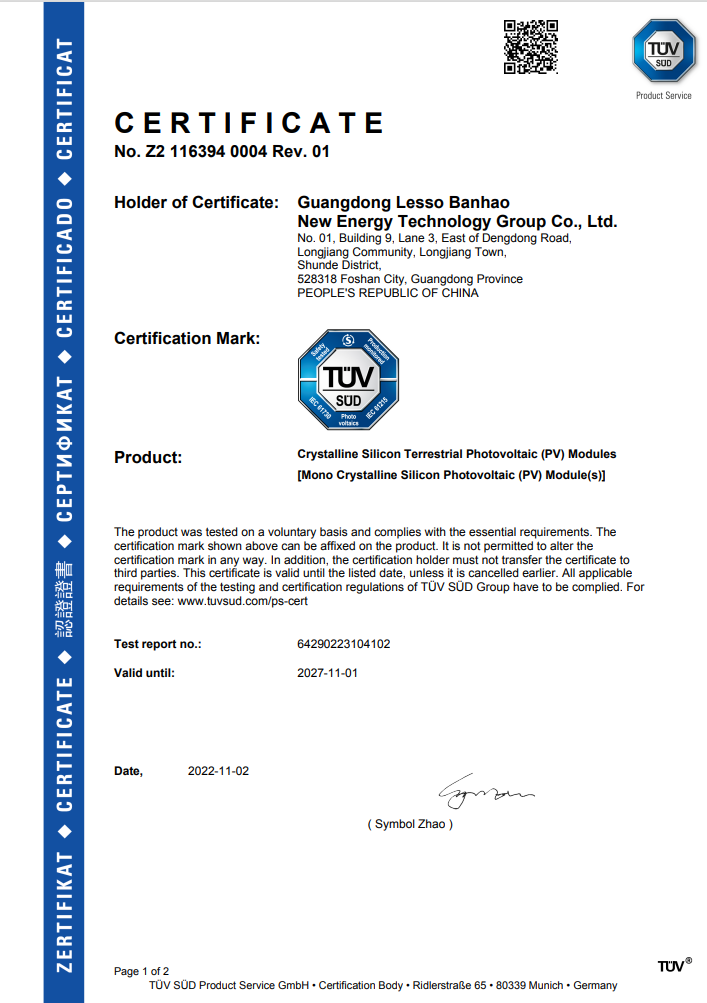 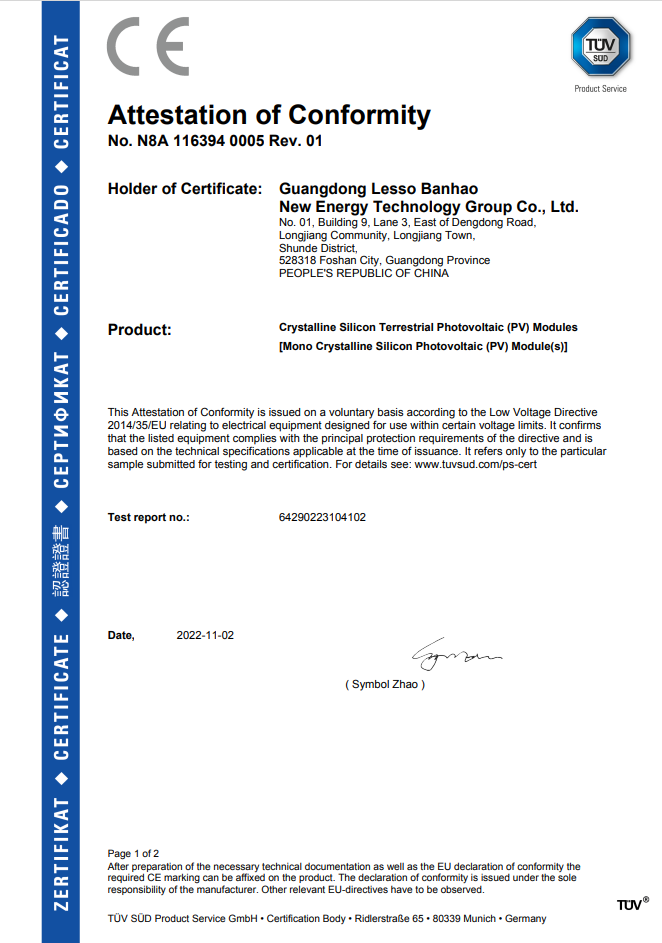 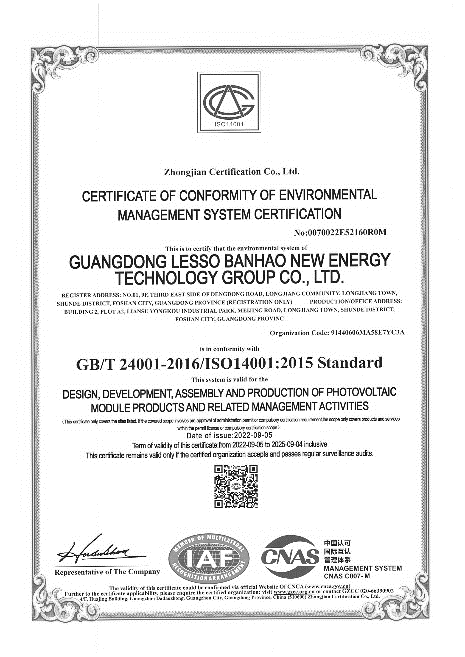 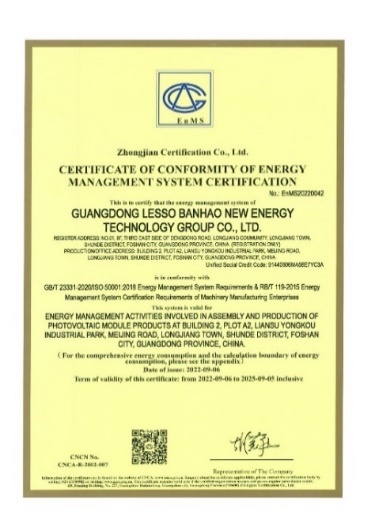 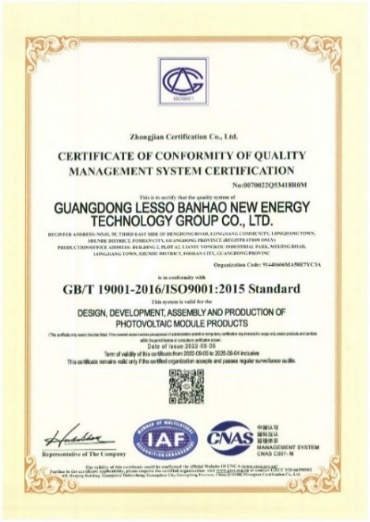 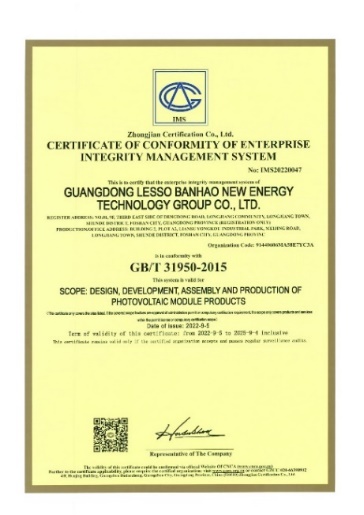 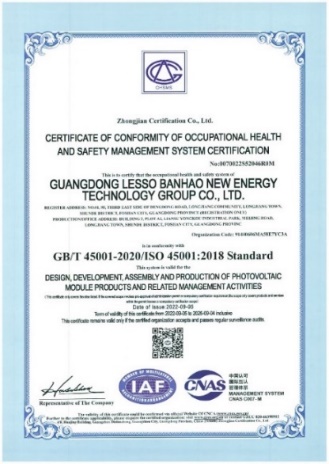 EnMS
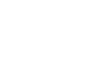 IMS
ISO14001
OHSMS
ISO9001
19
Inverter
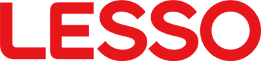 Hybrid
Off-Grid
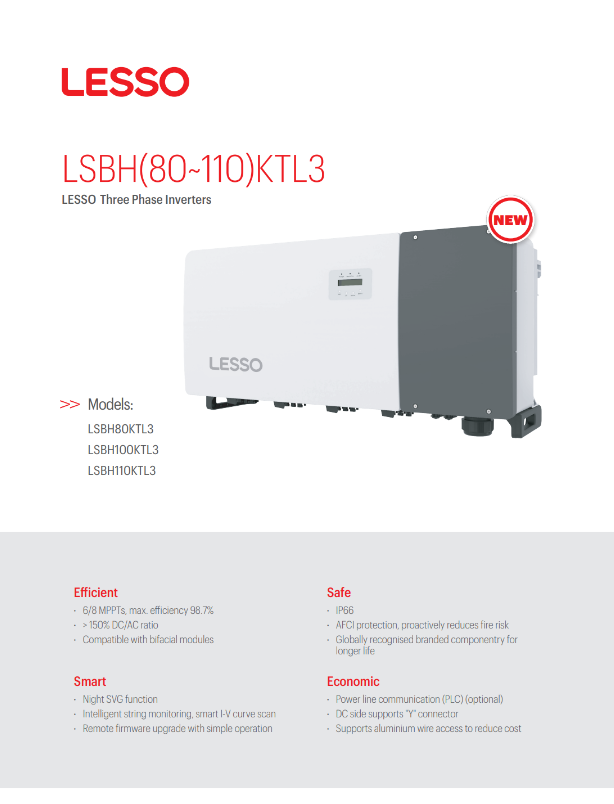 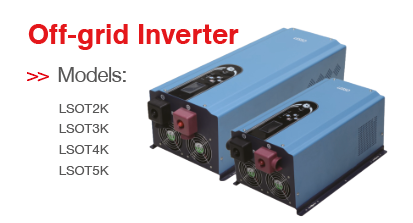 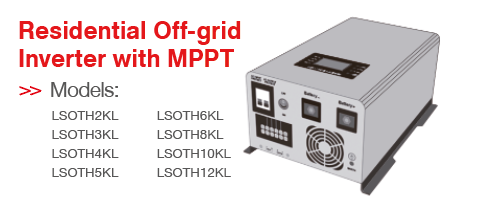 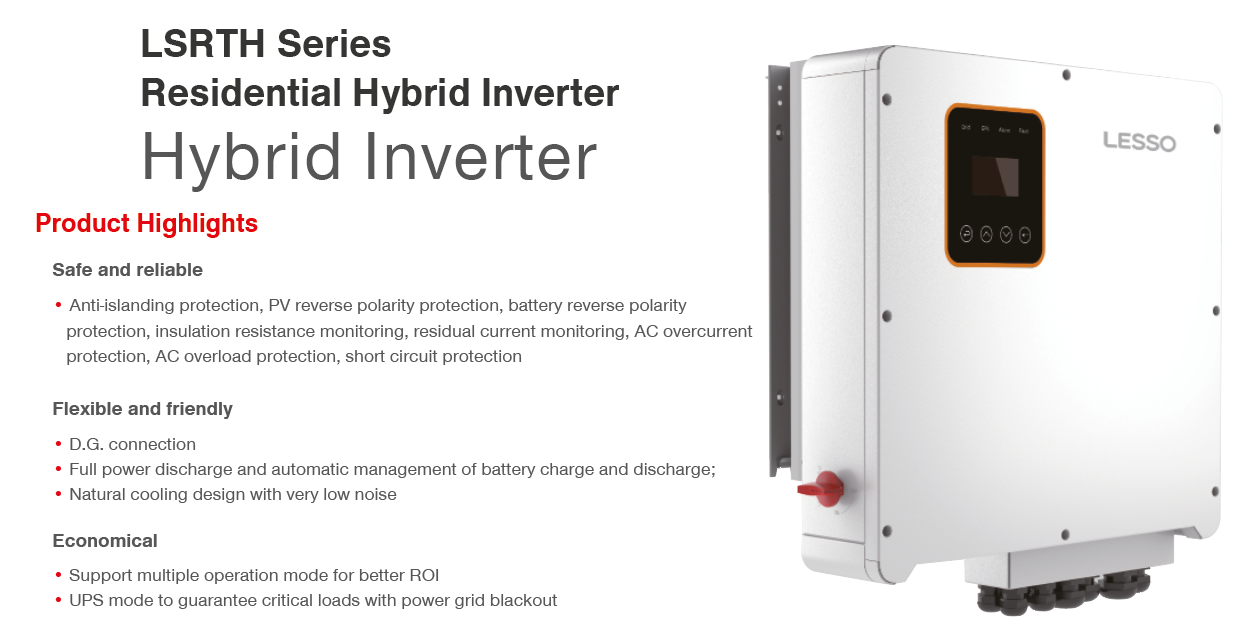 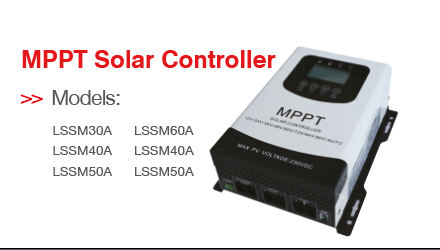 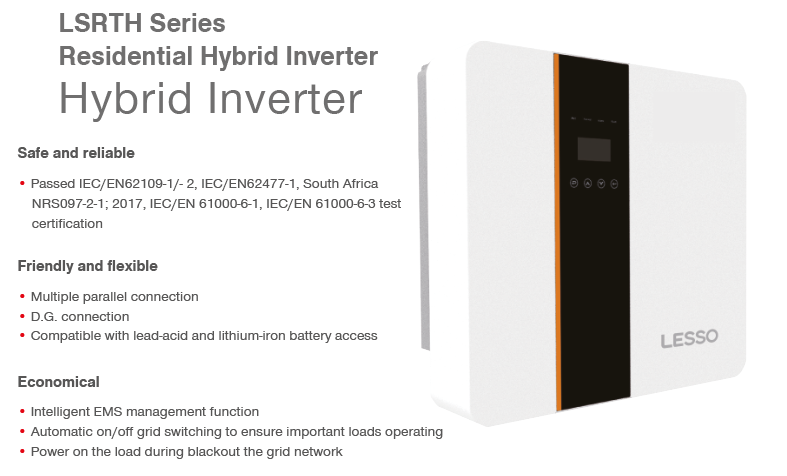 Micro inverter
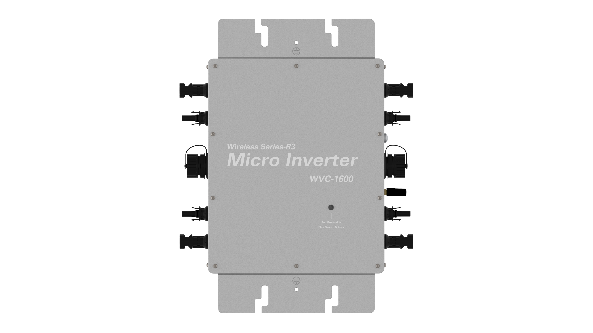 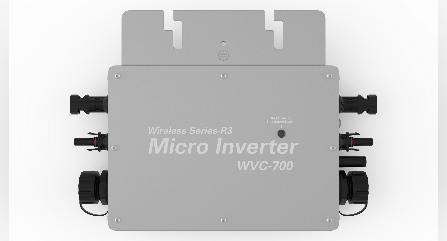 WVC1600
WVC 700
20
Inverter
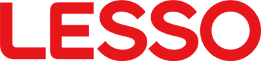 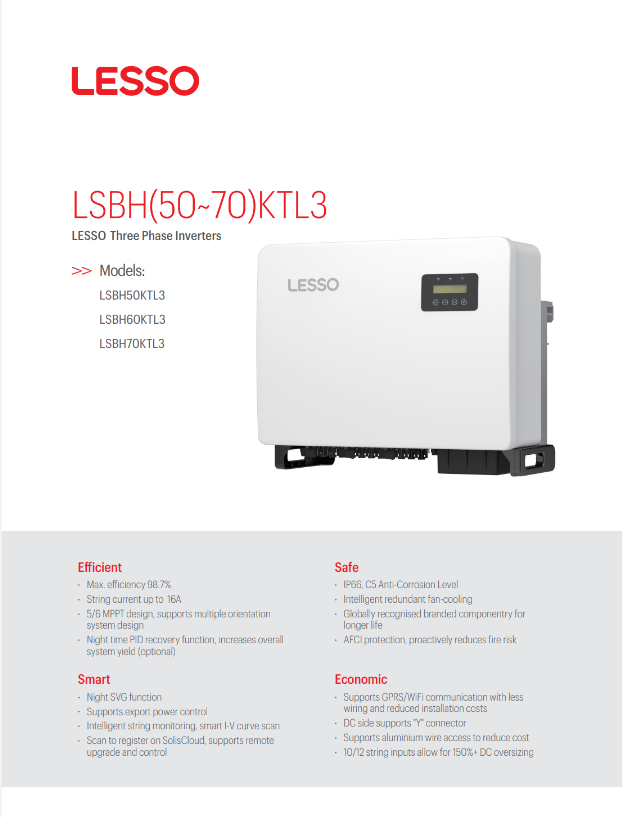 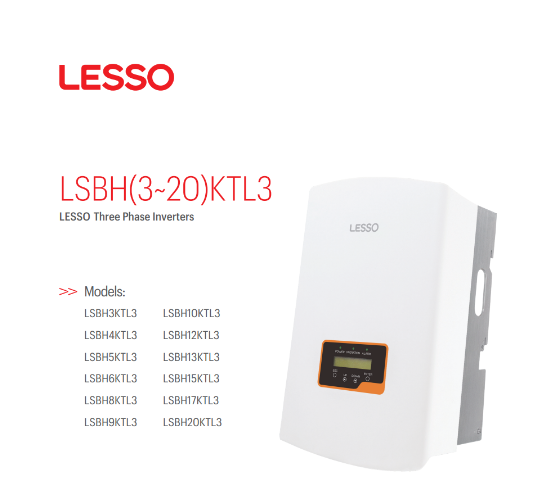 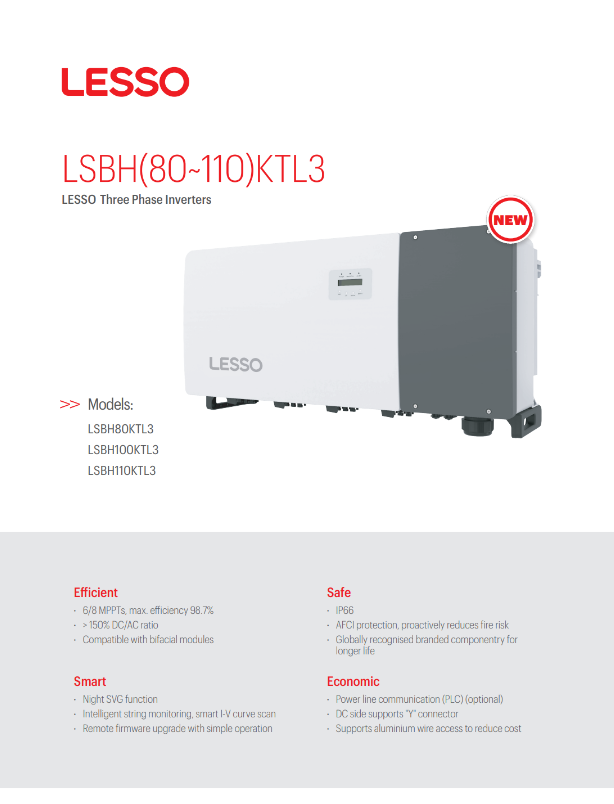 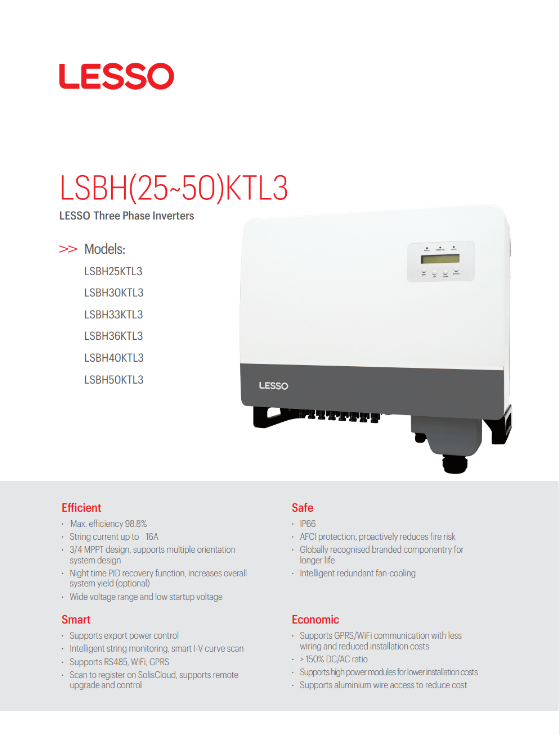 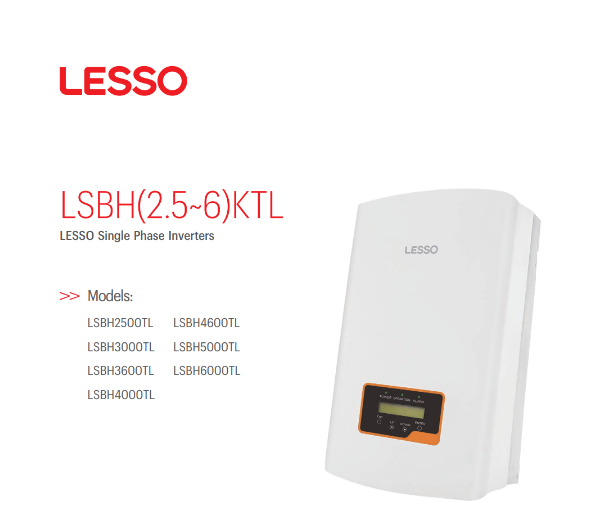 Single-Phase Inverter
21
Residential Energy Storage
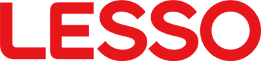 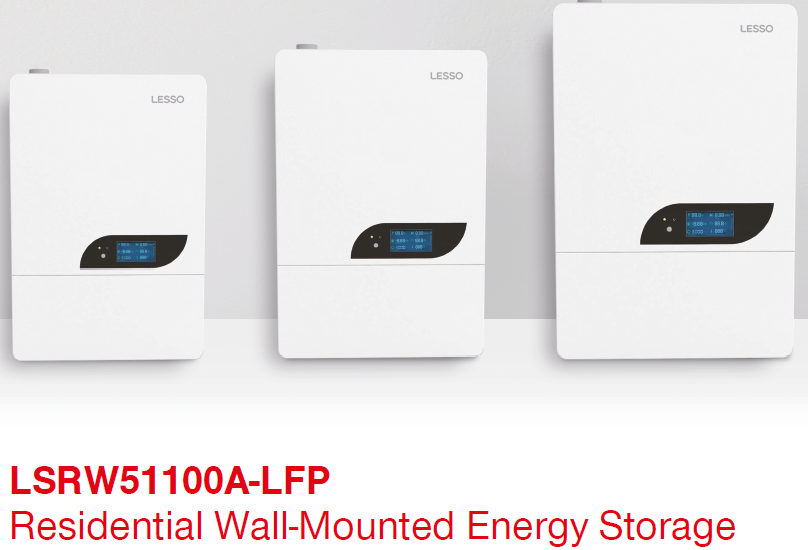 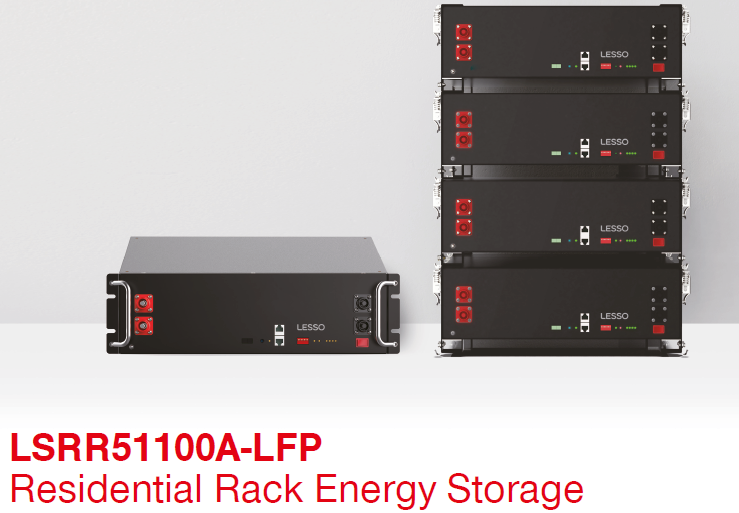 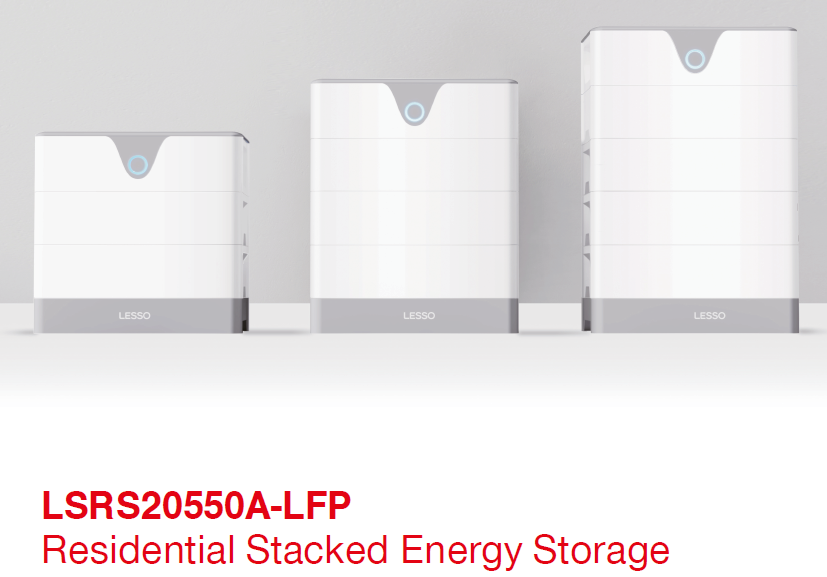 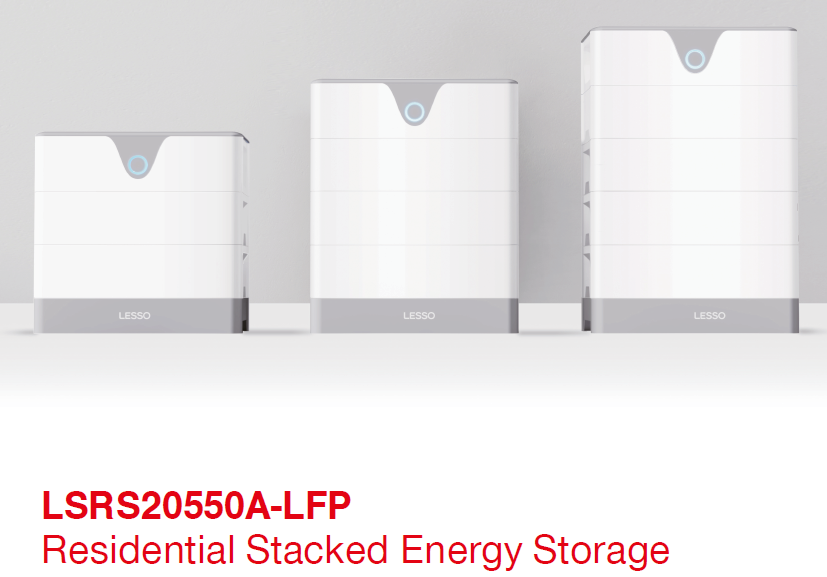 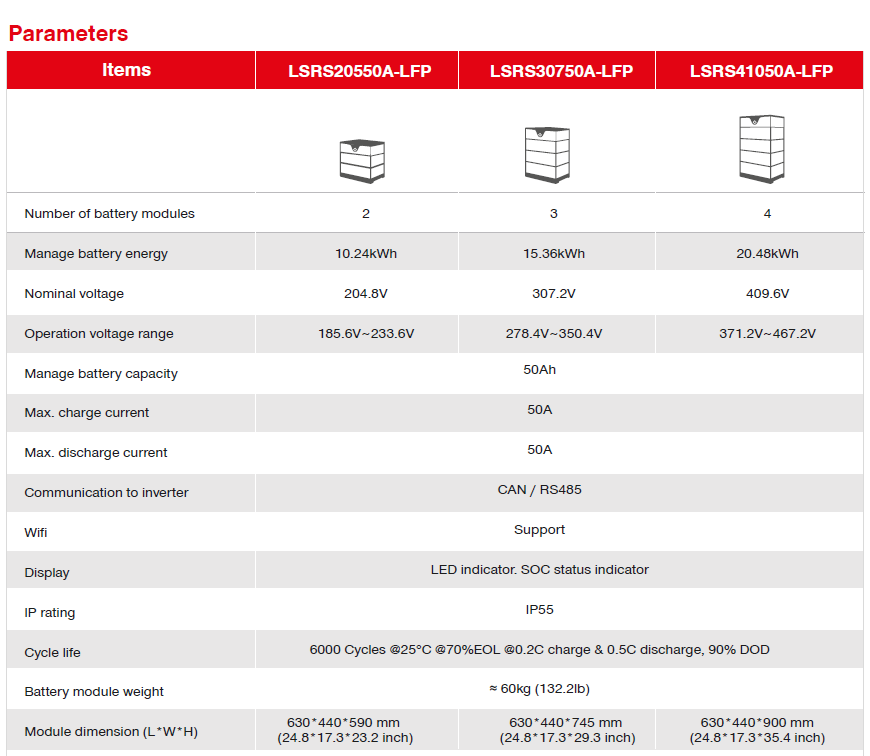 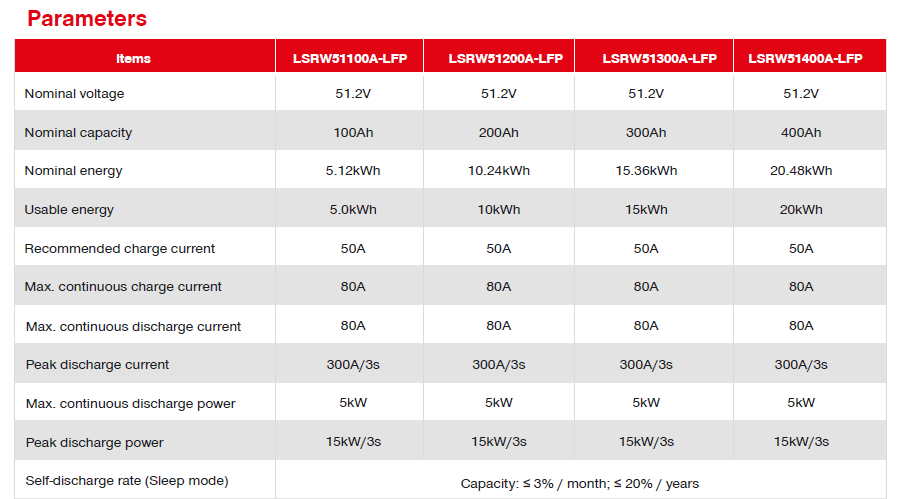 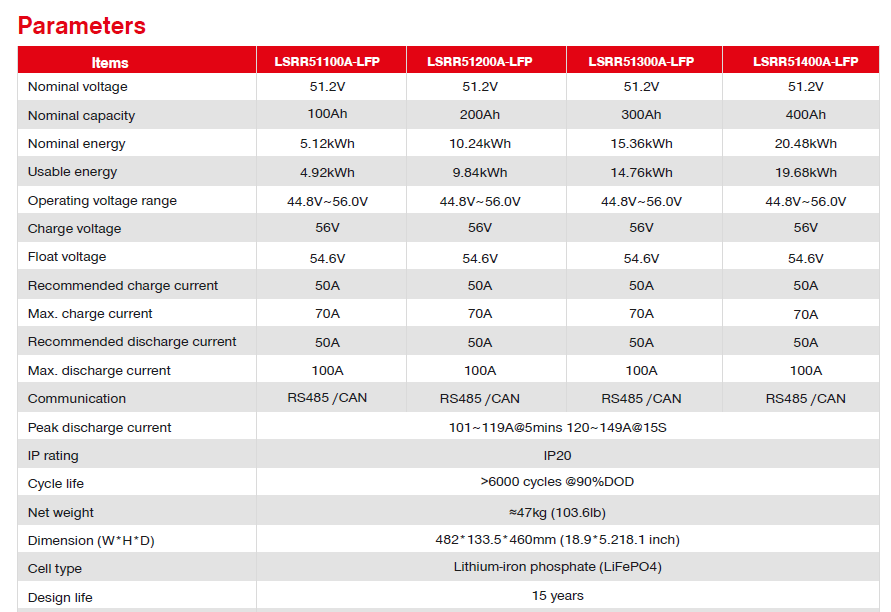 22
Portable PV module
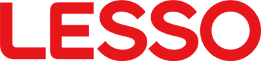 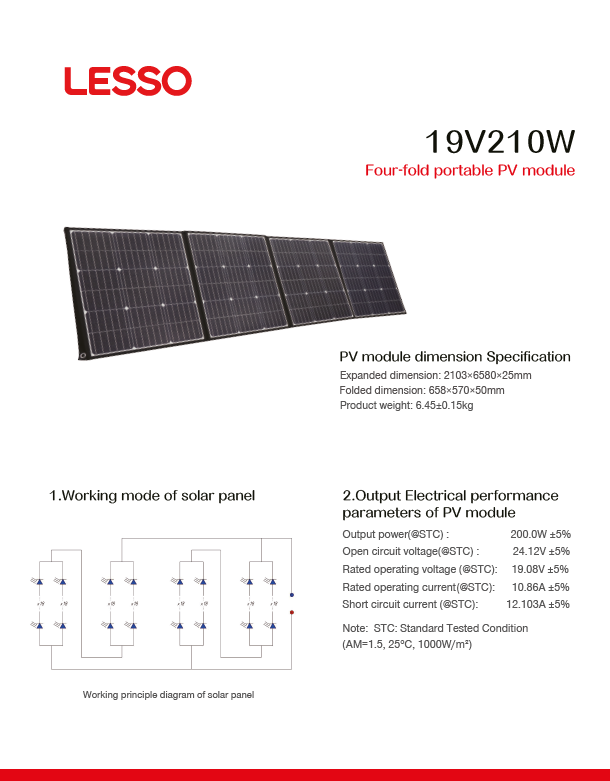 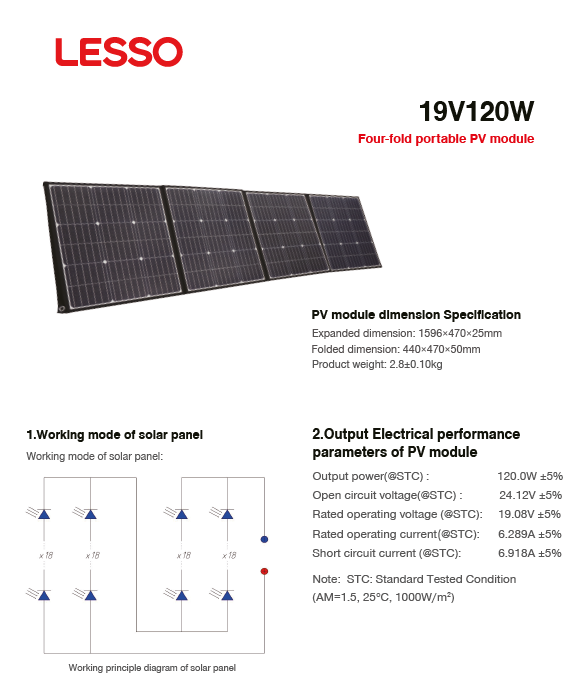 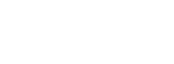 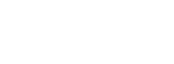 23
Portable Energy Storage
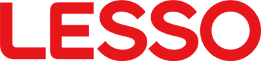 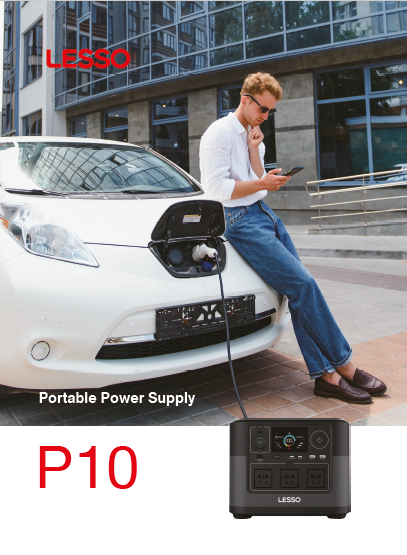 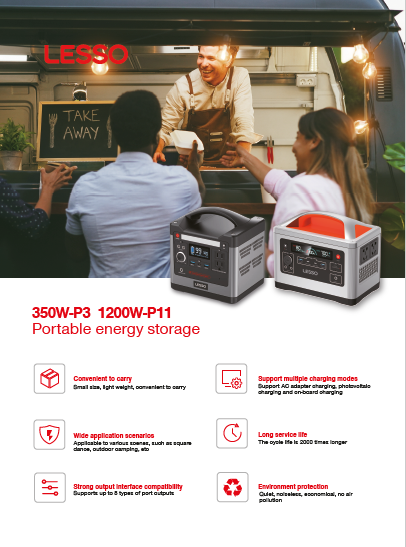 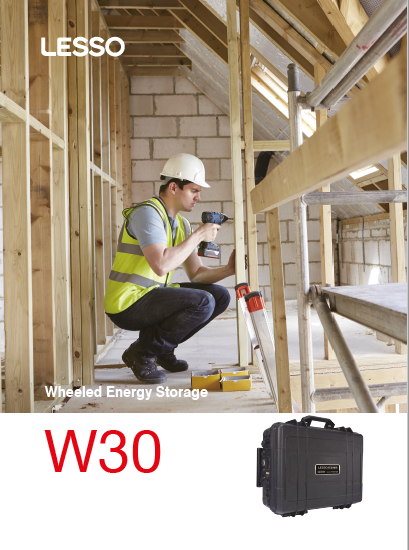 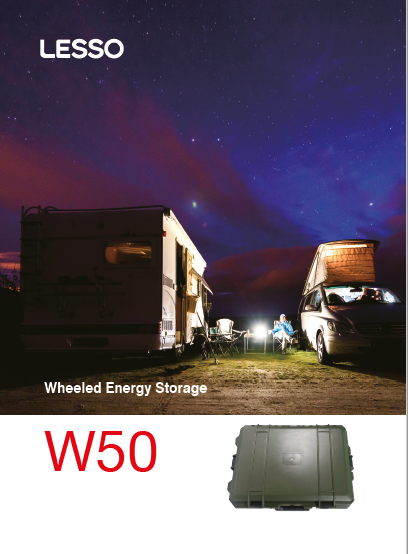 24
Mounting System
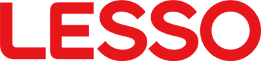 Mounting System For Concrete Roof
Mounting System For Color Steel Tile Roof
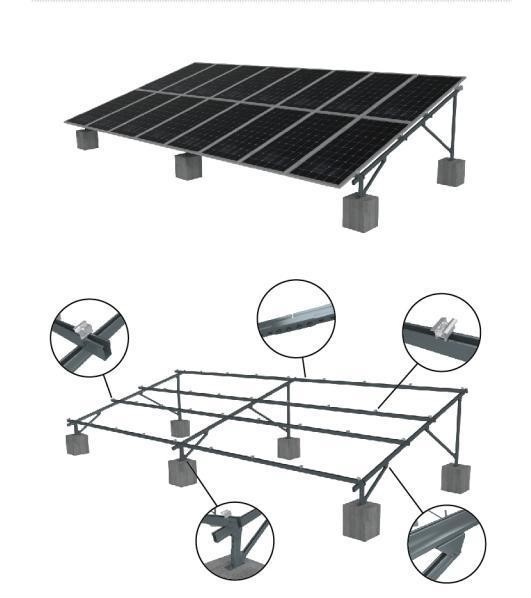 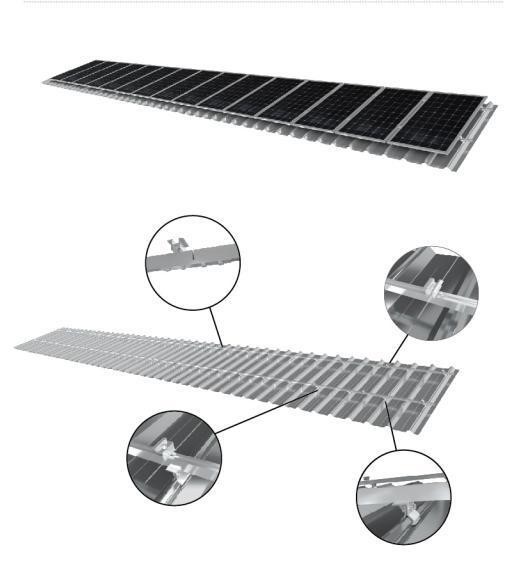 25
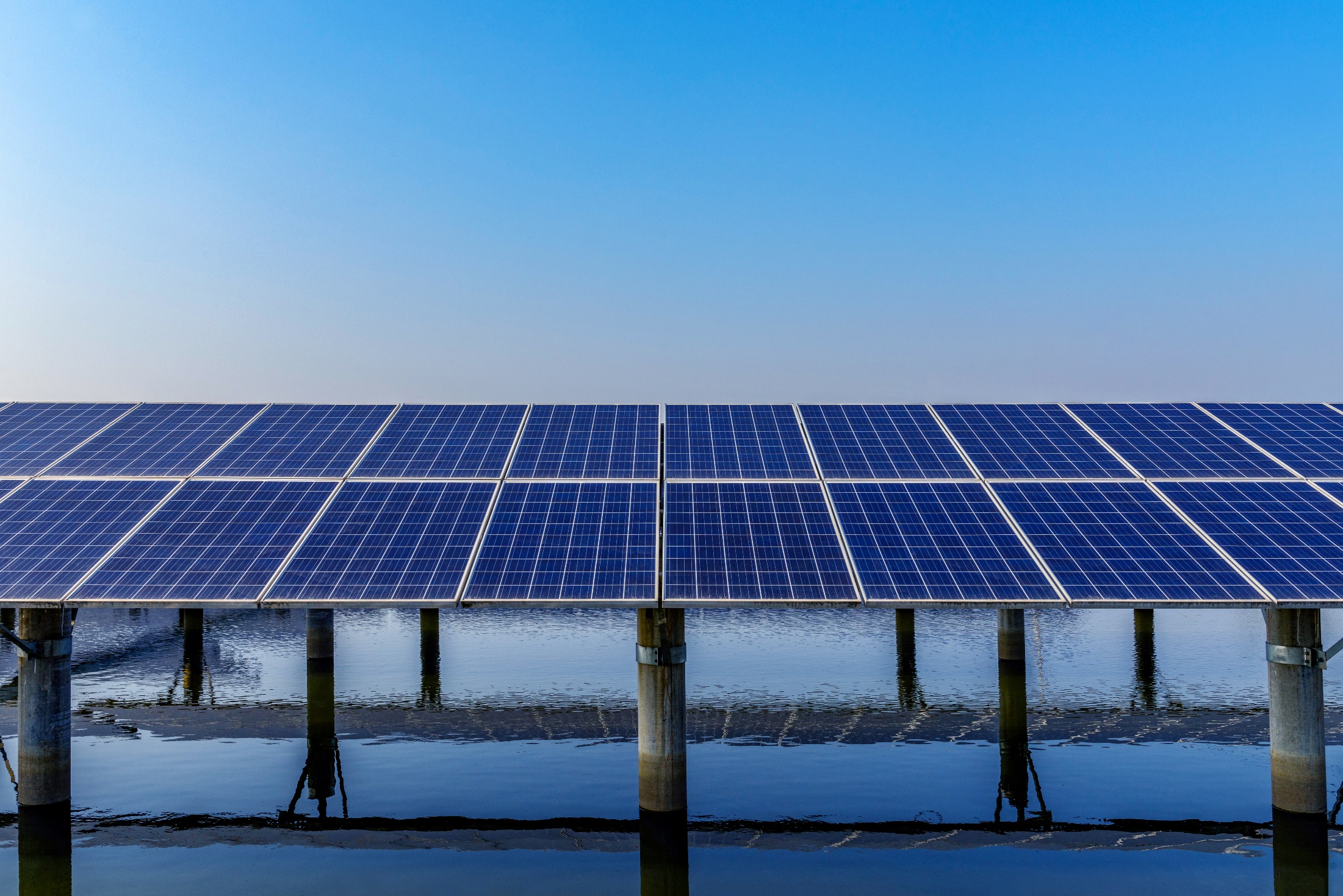 Star Projects by LESSO
26
Overview of Star Projects
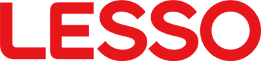 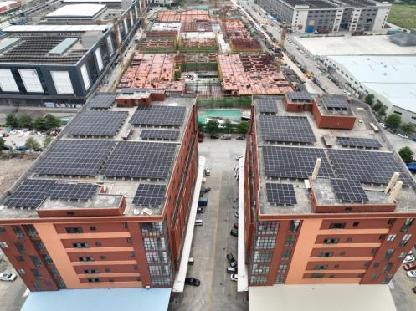 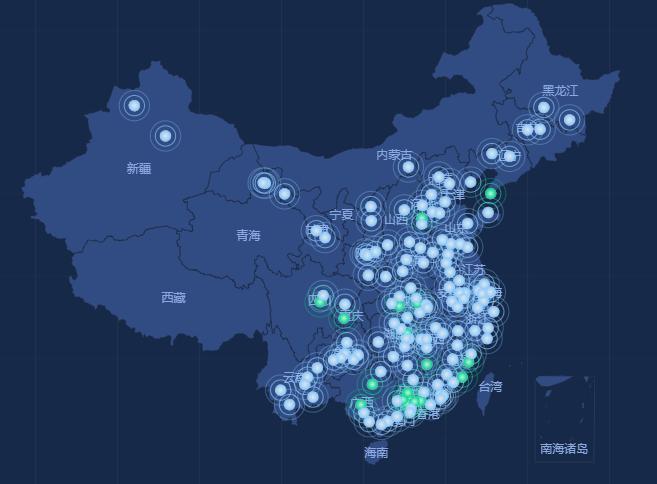 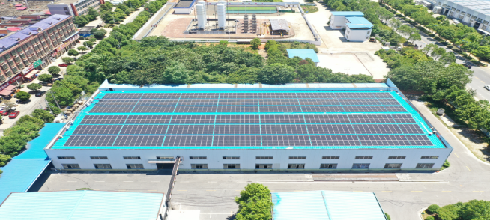 Yingbao Distributed Power Station
▪ Shunde, Guangdong ▪ 500KW
HN Shenyu Distributed Power Station
▪ Changsha, Hunan ▪ 340KW
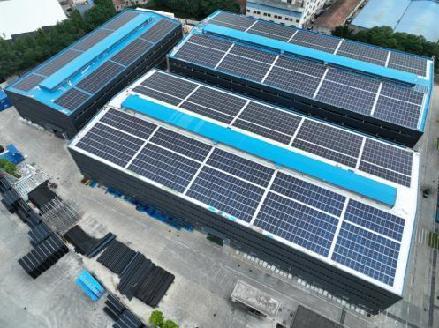 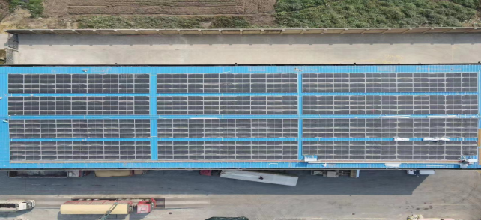 Chongkou Distributed Power Station
▪ Shunde, Guangdong ▪ 1700KW
Jiangling Miye Distributed Power Station
▪ Jingzhou, Hubei ▪ 1000KW
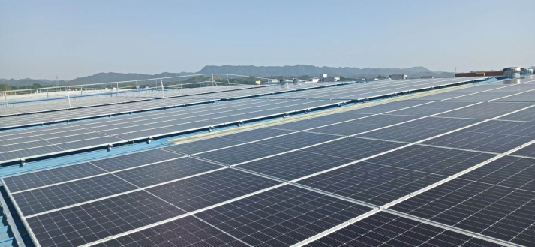 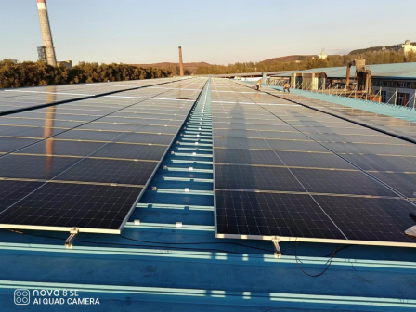 By Dec 31 2022, LESSO  has participated in the construction of 
90 projects of PV power stations,
including 78 domestic projects and 12 overseas projects. LESSO owns 16 power stations, with an installed capacity of up to 12.5MW.
Huaihua Distributed Power Station
▪ Huaihua, Hunan ▪ 1164KW
Muling Distributed Power Station
▪ Mudanjiang, Heilongjiang ▪ 799KW
27
Case Examples
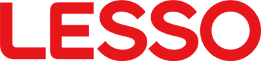 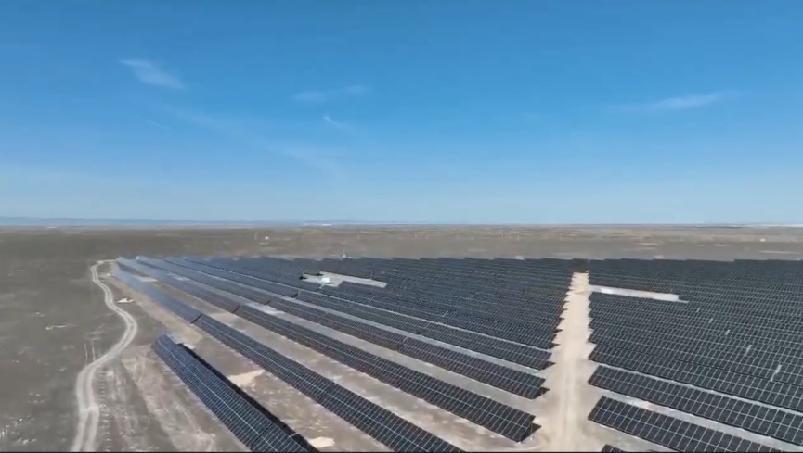 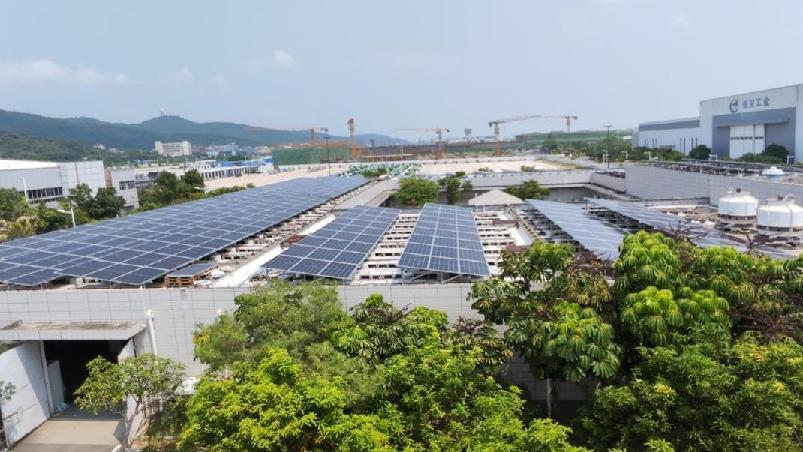 Karamay Mengshiruida Project

Location: Wuerhe District, Karamay, Xinjiang
Project Capacity: 200MWp
Storage Capacity: 40MW/80MWh
Module Type: LESSO 182 Mono-Bifacial - 545W [545D(HBD)72(182)]
AVIC Tongfei Distributed PV Power Project

Location: AVIC General Plant, Zhuhai, Guangdong Province
Project Capacity: 2675.16KW
Module Type: LESSO 182 Mono-facial - 540W [540D(HPM)72(182)]
28
More Photos
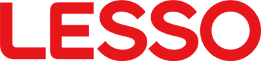 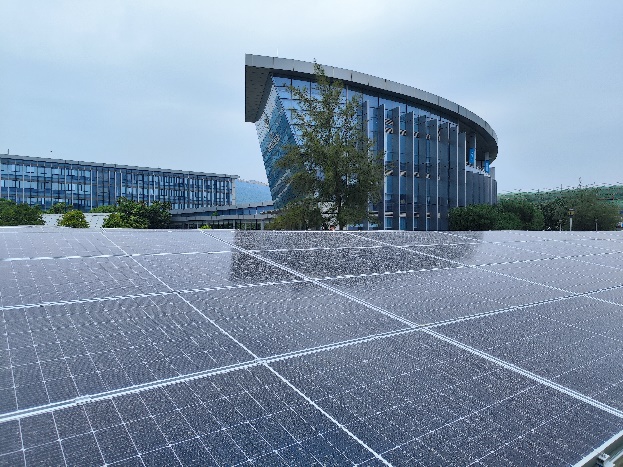 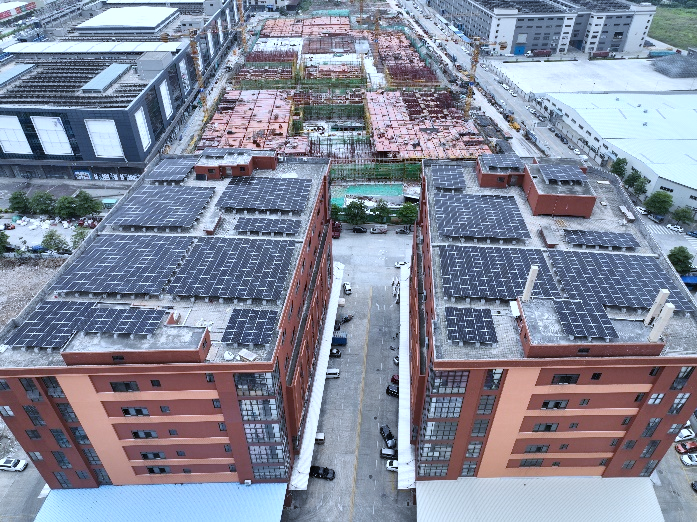 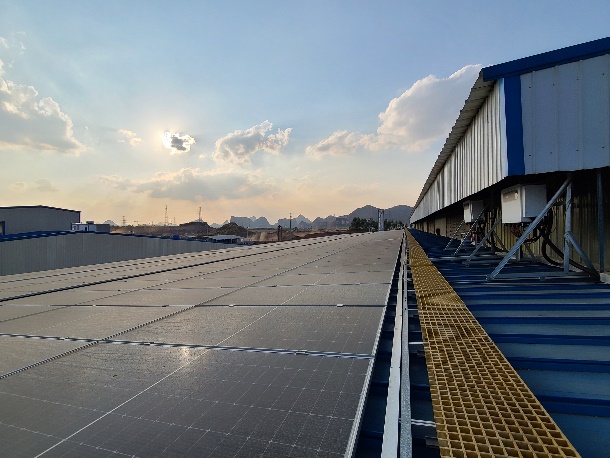 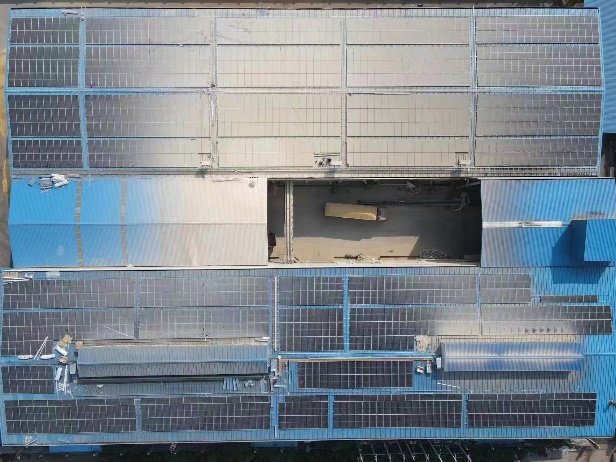 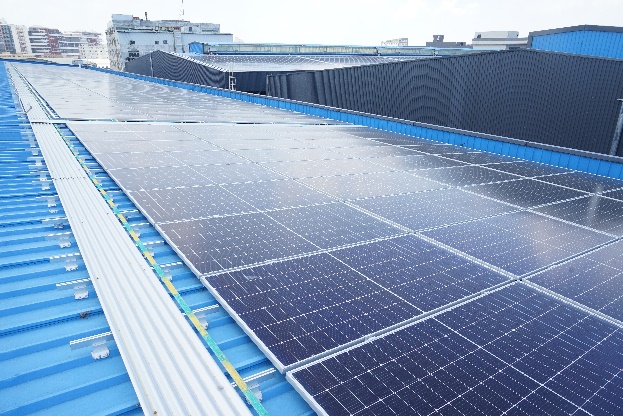 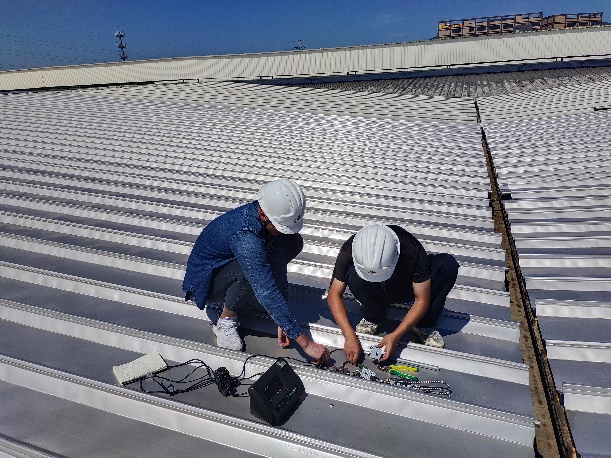 PANELS WITH HIGH EFFICIENCY AND MATERIALS WARRANTY
29
[Speaker Notes: Shunde Yingbao Building（Concrete Roof）
Completed and put into use by 2022
The power generation first year is around 516 thousand kWh, the average power generation is 474 thousand kWh per year. The gross generation is expected to reach 12 million kWh according to 25-year warranty.
Lesso Workshop（ Color steel tile roof ）
Completed and put into use by 2022
The power generation first year is around 1.7 million kWh, the average power generation is 1.5 million kWh per year. The gross generation is expected to reach 39 million kWh according to 25-year warranty.]
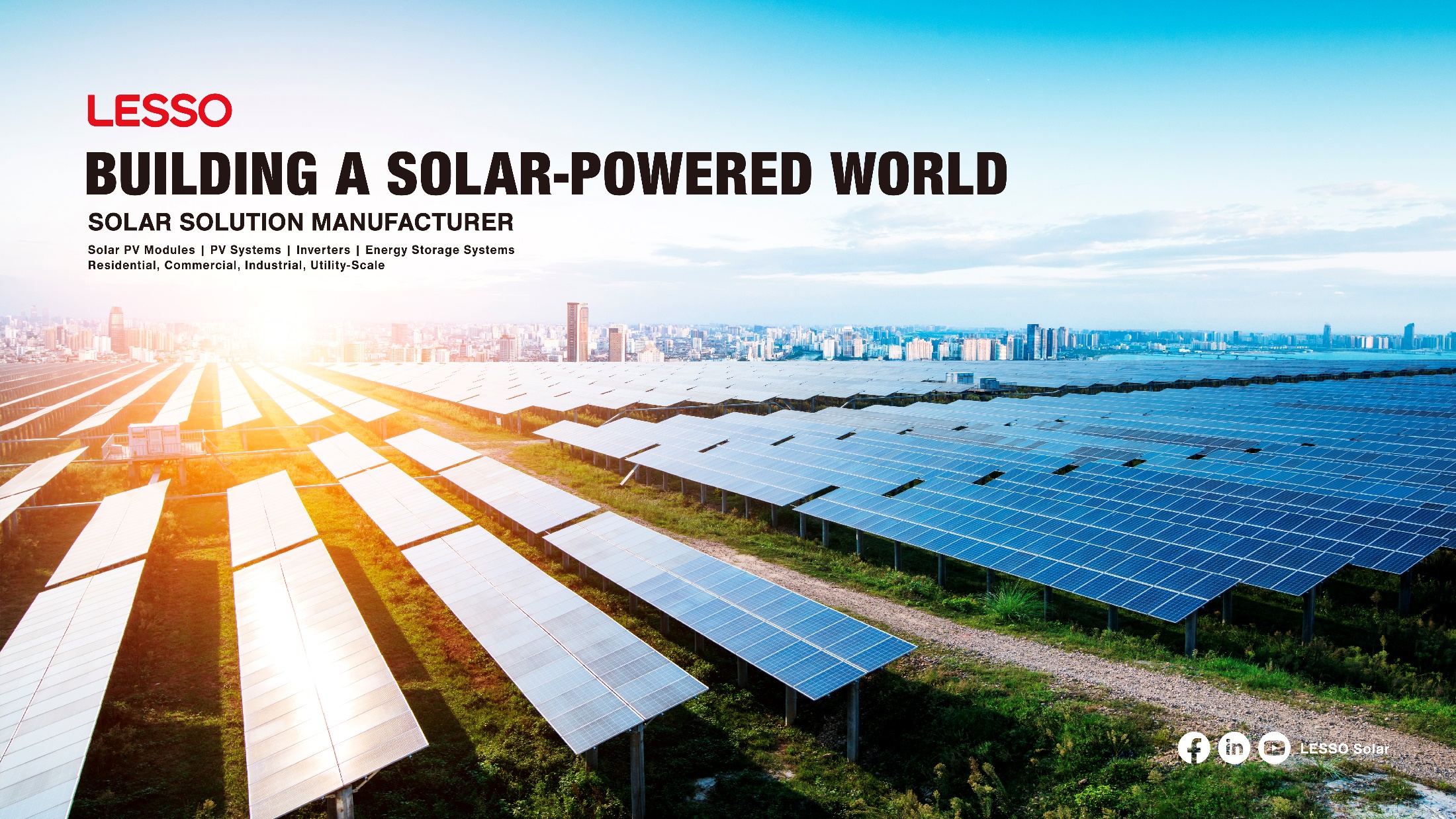 30
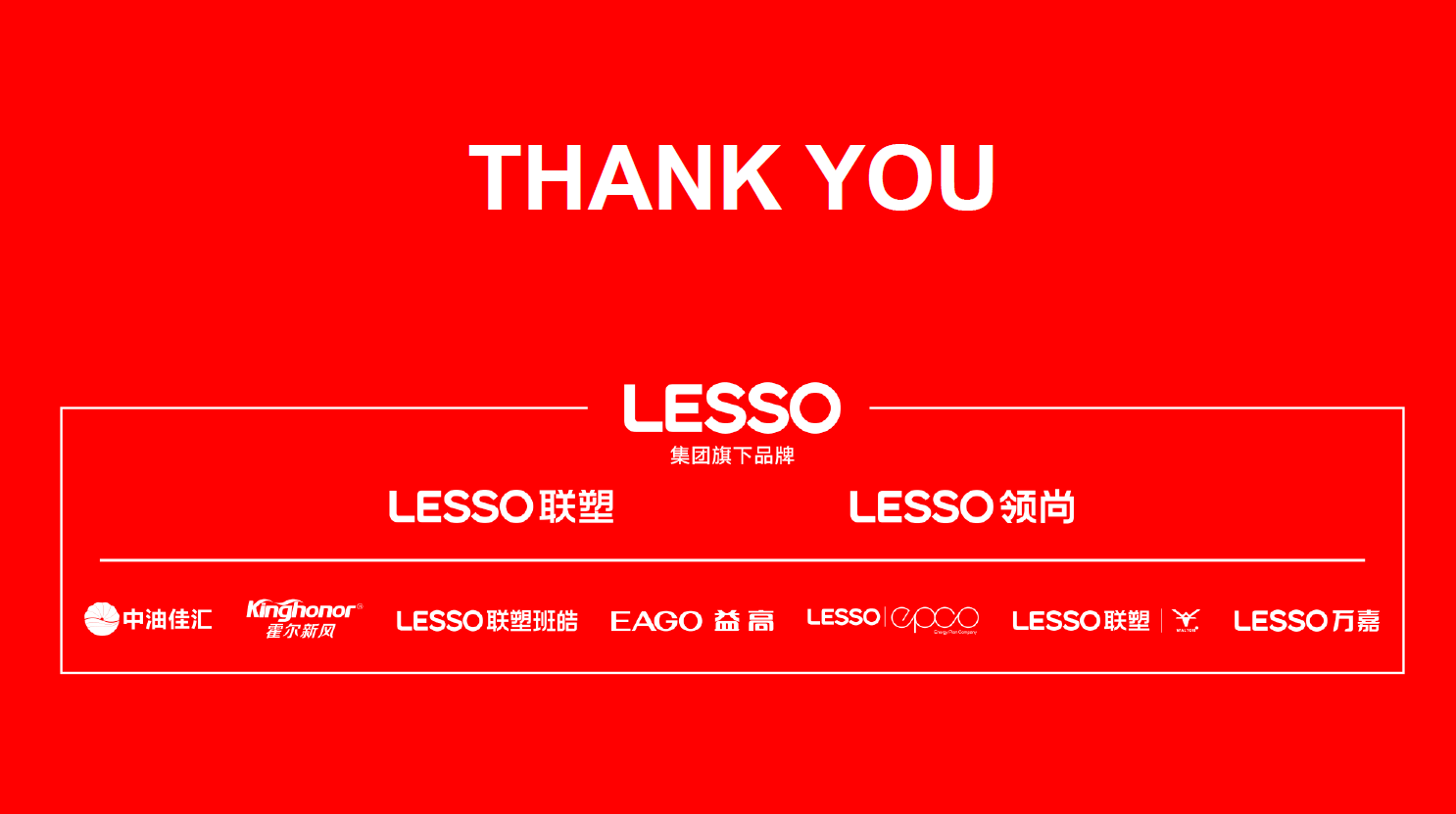 LESSO NEW ENERGY DEVELOPMENT PRIVATE LIMITED
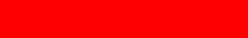 31